Version 17Jan25
Emory OnCore OnCore Superuser Training *Note: This PPP can be used for existing users.
Course Layout
Learning Outcomes
Pre-Requisites and OnCore Tips 
Module 1 [Widgets/Task Lists/Staff Roles]
Module 2 [CRA Console, RPE Console, Subject Console]
Module 3 [Financial Console, Closeout, Reports, and Amendments]
Module 4 [Final Steps]
Module 5 [Common Questions]
Slides developed by OCR CRSS team.
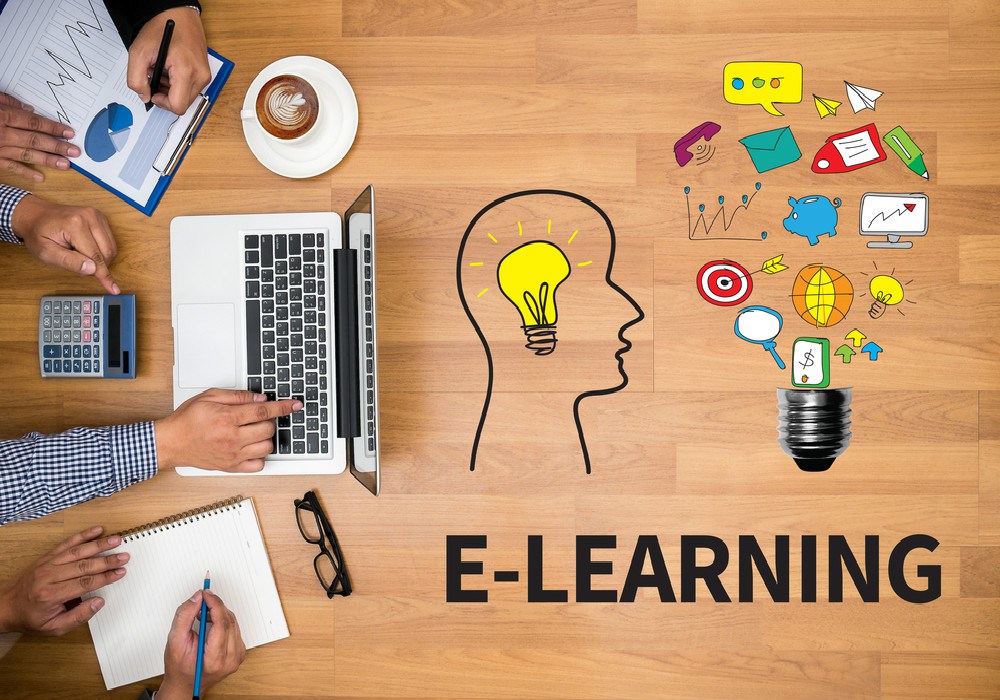 Welcome
Welcome to the OnCore 2.0 Training! This training may take 120 minutes (3 hours) to complete.
Slides developed by OCR CRSS team.
This Photo by Unknown Author is licensed under CC BY-SA-NC
Learning Outcomes
Users will demonstrate proficiency using OnCore for data entry, management, and reporting clinical trial information.
Users will learn to document and update study visit activities and subject data for invoicing and payment. 
Users will learn to manage financials for clinical studies using OnCore tools, like reports.
Slides developed by OCR CRSS team.
Course Pre-work
Listed on the Office for Clinical Research’s OnCore resources webpage for Superusers, Existing Users, and New Users.
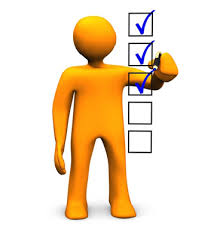 Slides developed by OCR CRSS team.
Why are we Optimizing?
Emory has decided to leverage the OnCore system’s capabilities to optimize the clinical research process by centralizing data, automating workflows, and providing advanced analytics to improve overall study efficiency and compliance.

We are using Advarra’s best practices for OnCore.
Slides developed by OCR CRSS team.
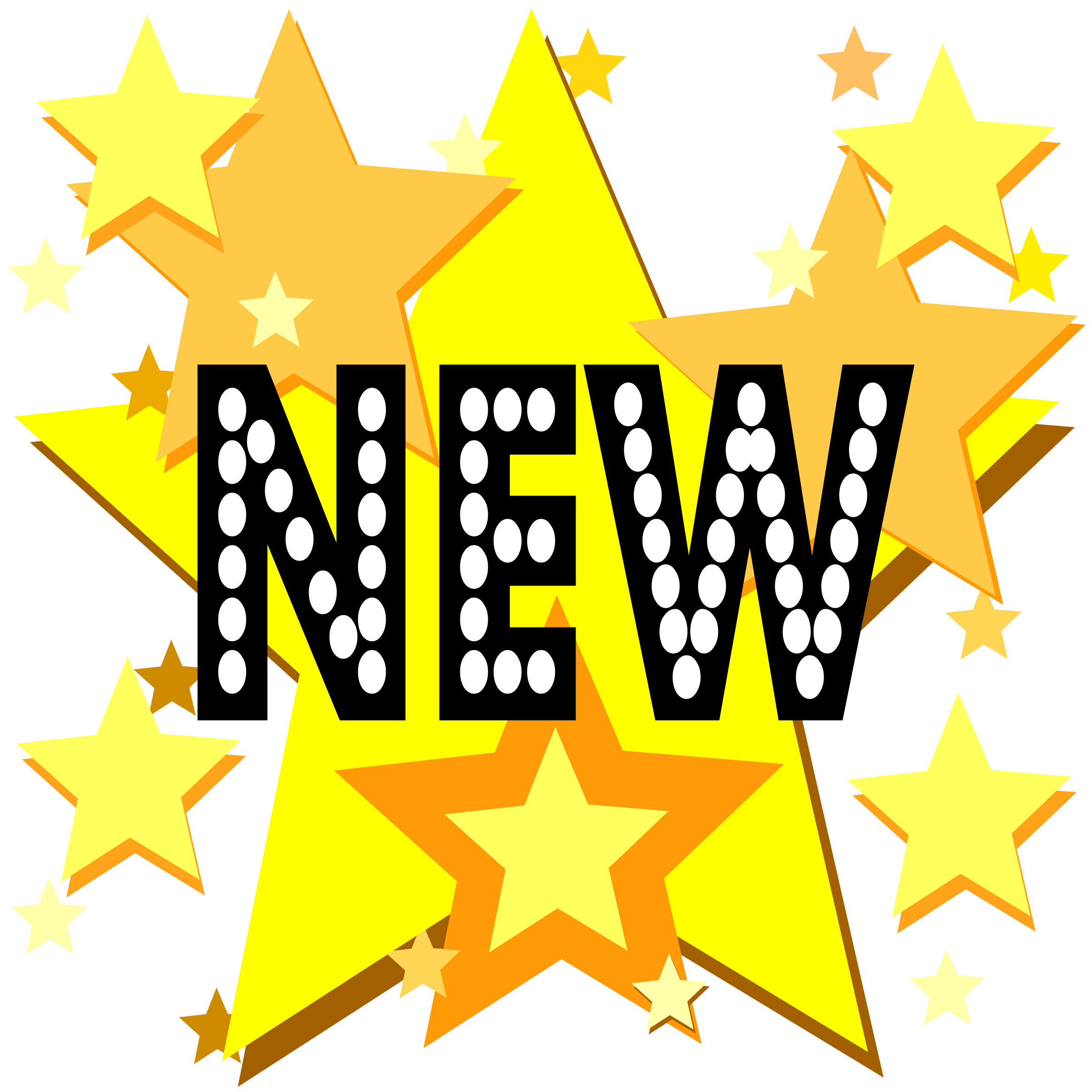 What’s New for CRCs in OnCore 2.0
PI Sign-off for Calendar Review
OnCore Auto Notifications
Task Lists for Amendments and Closeout
SAEs documentation
Deviation documentation - OPTIONAL
Reporting
Slides developed by OCR CRSS team.
Definitions
PI Sign-off is site-specific. Emory requests that all PIs or their designees review and approve the Pre-Award OnCore calendar.
An "OnCore calendar" refers to a calendar within the OnCore Clinical Trial Management System (CTMS) that details the schedule of study visits and procedures for participants in a clinical trial. It essentially outlines when each subject should be seen for specific assessments and treatments throughout the study, allowing researchers to track progress effectively and manage data collection across all participants. We will review more in Module 2 of the PPP.
Slides developed by OCR CRSS team.
Definitions
OnCore Auto Notifications is an automated email alert sent through the OnCore clinical trial management system. It notifies users about important updates or actions related to a research study, such as when a protocol receives IRB approval, a subject reaches a specific study milestone, or a document needs review. It essentially acts as a reminder or status update within the system and is triggered by events. 
You will start seeing these notifications in your emails after January 21, 2025.
Slides developed by OCR CRSS team.
Definitions
OnCore Task Lists: This feature within the OnCore Clinical Trial Management System (CTMS) allows users to create and manage lists of tasks related to a clinical research study. 
This allows study teams to track individual responsibilities, deadlines, and progress on various aspects of the trial, acting as a centralized to-do list for the research process.
Study teams will need to copy and release the task list template for Amendments and Closeouts.
Slides developed by OCR CRSS team.
MODULE 1
Module 1
In this OnCore CTMS 2.0 course, you will learn your role and responsibilities in the OnCore CTMS system for the Enterprise library. 
In Module 1, you will learn the following:
Review the Study Team Workflow in OnCore 
Importance of and how to use an OCR CR eForm 
How to use Widgets for Task Lists
How to add Staff Roles
Slides developed by OCR CRSS team.
Enterprise Study Team Workflow
View on OCR’s OnCore resources webpage at https://ocr.emory.edu/resources/systems/oncore.html.

CRC Workflow
Pre-Award 
Post-Award – Invoicing 
Closeout
Amendments
Slides developed by OCR CRSS team.
OCR CR eForm
The OCR Clinical Research eForm is an electronic platform implemented by the Office for Clinical Research (OCR) to replace the paper format of several forms used for submissions to various departments at Emory University for clinical research. 
Note: This is how your study gets into OnCore CTMS. 
OCR PreAward Submission 
Coverage Analysis Only
Coverage Analysis and Budget
Budget only (either PreAward or Invoicing)
Undetermined – Pending OCR Review 
Amendments of any kind listed in #1.
Slides developed by OCR CRSS team.
OCR CR eForm Access
To access the OCR CR eForm, click on the OCR resources webpage > Resources.
For more information about the OCR CR eForm (previously CT PreStudy Application):
View the OCR Clinical Research eForm Guide (v2).
View the OCR Clinical Research eForm Video.
Slides developed by OCR CRSS team.
Study Statuses in OnCore
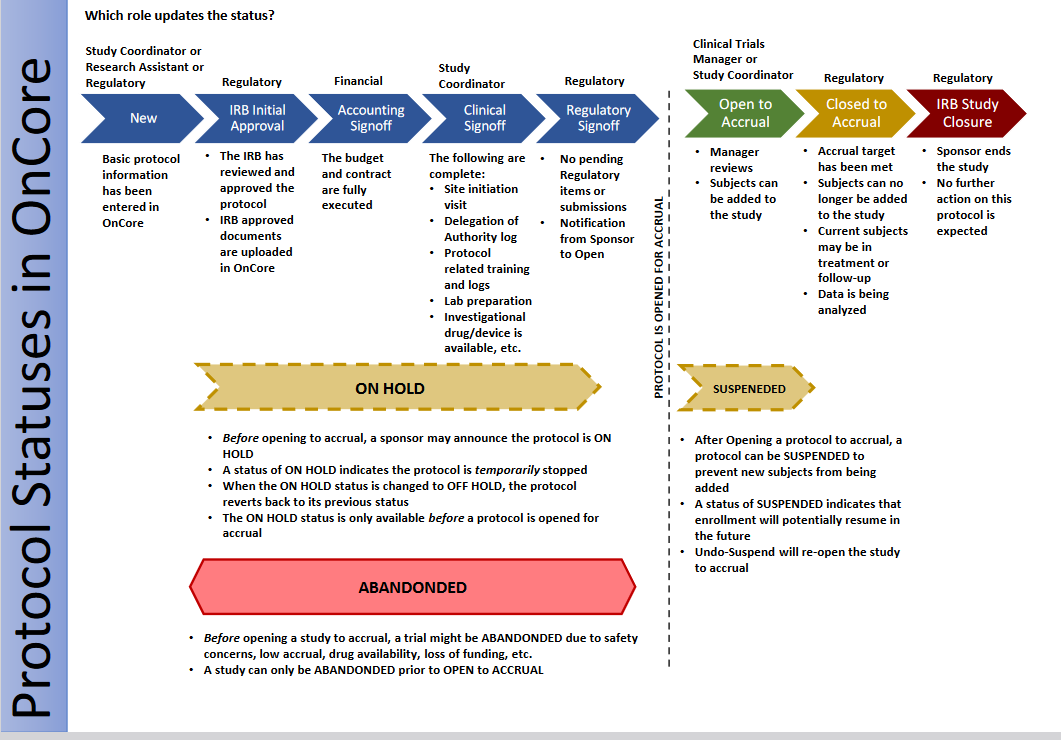 Slides developed by OCR CRSS team.
PC Console
OnCore 100 - Navigation Guide
The Protocol Coordinator Console is a central repository for protocol information in OnCore.
Displays Protocol Number and Title
Study type 
Staff assigned to the protocol 
Protocol sponsor 
Participating Institutions
Regulatory information
Investigational drug and device information
OCR enters all the data you provided on the OCR CR eForm into OnCore.  

However, you will continue to update the staff information after submission.  Several roles can be entered.
Slides developed by OCR CRSS team.
Widgets
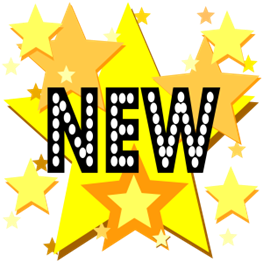 Users can set up their home screen to display relevant protocols, subjects, and events in “widgets.” 
Each user configures the information and links in each widget. You only need to set up widgets once, but you can always revise them later to suit your needs.
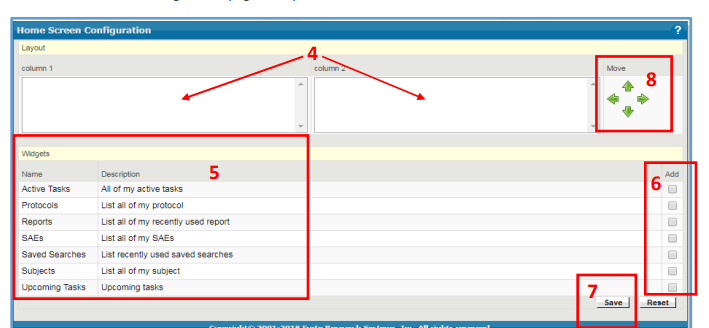 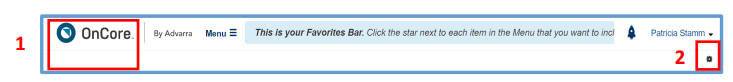 Slides developed by OCR CRSS team.
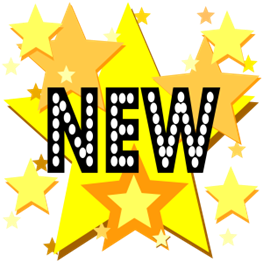 Task Lists
OnCore 570: Task Lists Overview
Study Teams need to copy and release the Task List template for each study once. 
Two types of task lists will be need to be added to a study when needed:
	1. Amendment Task List
	2. Close out Task List 
An amendment task list is needed when there is a change to the study that will affect the budget. A close out task list is needed to begin the process for financial close out of the study. Make sure to create the Active Task and Upcoming Tasks widgets on the home screen to see your task lists.
Slides developed by OCR CRSS team.
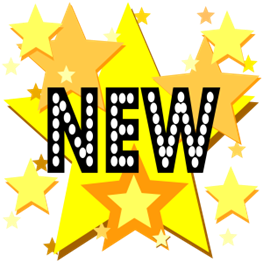 Task Lists
OnCore 570: Task Lists Overview
Once a task list has been added to a study, simply enter the target date and the completed date to indicate task completion.
When entering a target date for the first task, Oncore will automatically generate the remaining target dates on the task list.
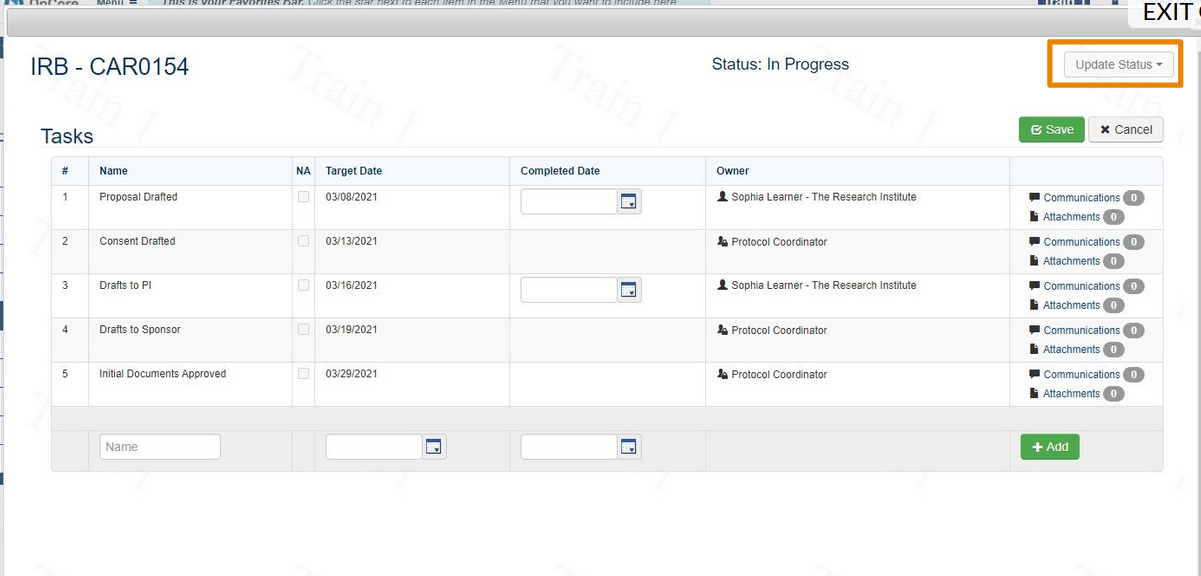 Slides developed by OCR CRSS team.
PC Console – Required Fields
PC Console > MainManagement: Multiple Speedtypes are entered under comments. Enter Inactive Speedtypes in the Comments section.
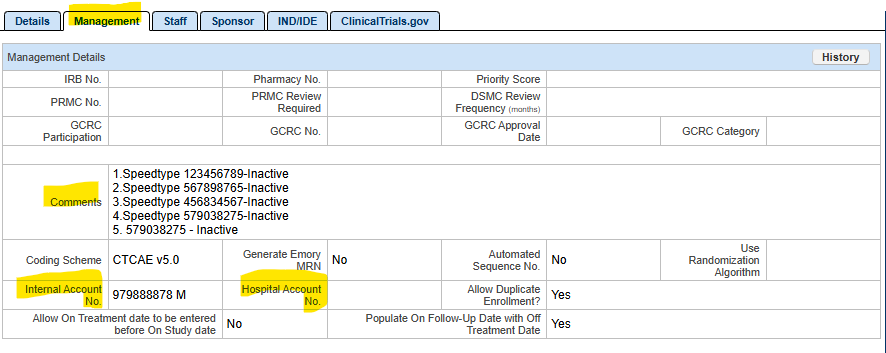 Internal Account No: is the “Active” Speedtype. Never delete speedtypes.
Slides developed by OCR CRSS team.
PC Console – Required Fields
PC Console > MainStaff: Add new staff and roles per DOA log. Enter a stop date if staff leave the study. Never delete staff from OnCore.
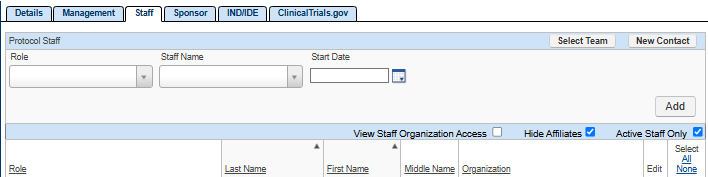 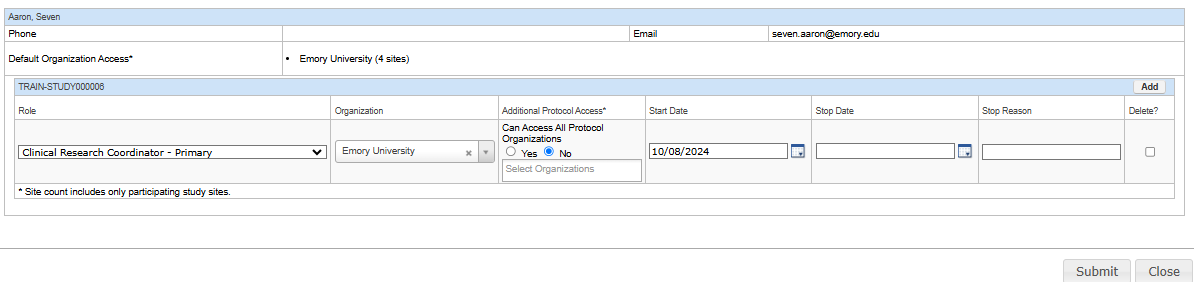 Slides developed by OCR CRSS team.
PC Console – Required Fields
PC Console > MainStaff: Study Team members can have multiple roles in OnCore.
Example: Study Team, PI designee, Research Coordinator Primary can all be assigned to one person.
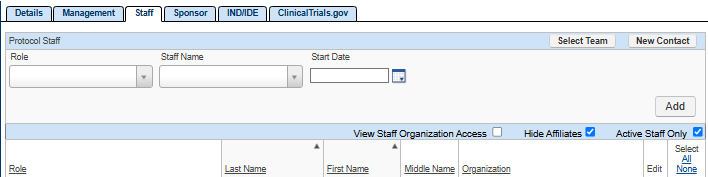 Slides developed by OCR CRSS team.
Demonstration
https://emory-oncore-train.advarra.app
Utilize the following studies to practice in the OnCore.ST-TRAIN-01 through ST-TRAIN-08
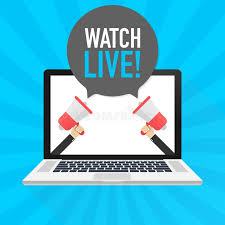 For access to the OnCore TRAIN environment, please submit an Emory IT Ticket.
Slides developed by OCR CRSS team.
MODULE 2
Module 2
This module covers workflows to view and manage subjects using the CRA, Subject, and RPE Consoles. 
Viewing the Protocol Calendar
Registering a subject 
Viewing Accrual Details
Financial Events – Review in Module 3
SAEs 
Deviations
Slides developed by OCR CRSS team.
[Speaker Notes: t]
CRA Console
OnCore 210  - View and Manage Participants in the CRA Console
The CRA Console is a dedicated section where staff can access and manage detailed information about individual study participants (subjects) within a specific protocol, including demographics, consent status, eligibility, visit details, and adverse events. 
This allows you to effectively monitor the progress of a clinical trial at the subject level.
Slides developed by OCR CRSS team.
OnCore Calendar
OnCore 260  - Subject Calendars
Whenever the study needs a PI Signoff, Investigators or their designees can then proceed to eCRFs/Calendars->Specifications for the study in question the button should be found in the lower-right hand corner, like this screenshot below.
 The PI or PI designee must sign off on the calendar in OnCore within 3 business days. The PI is the only person who can assign a designee.
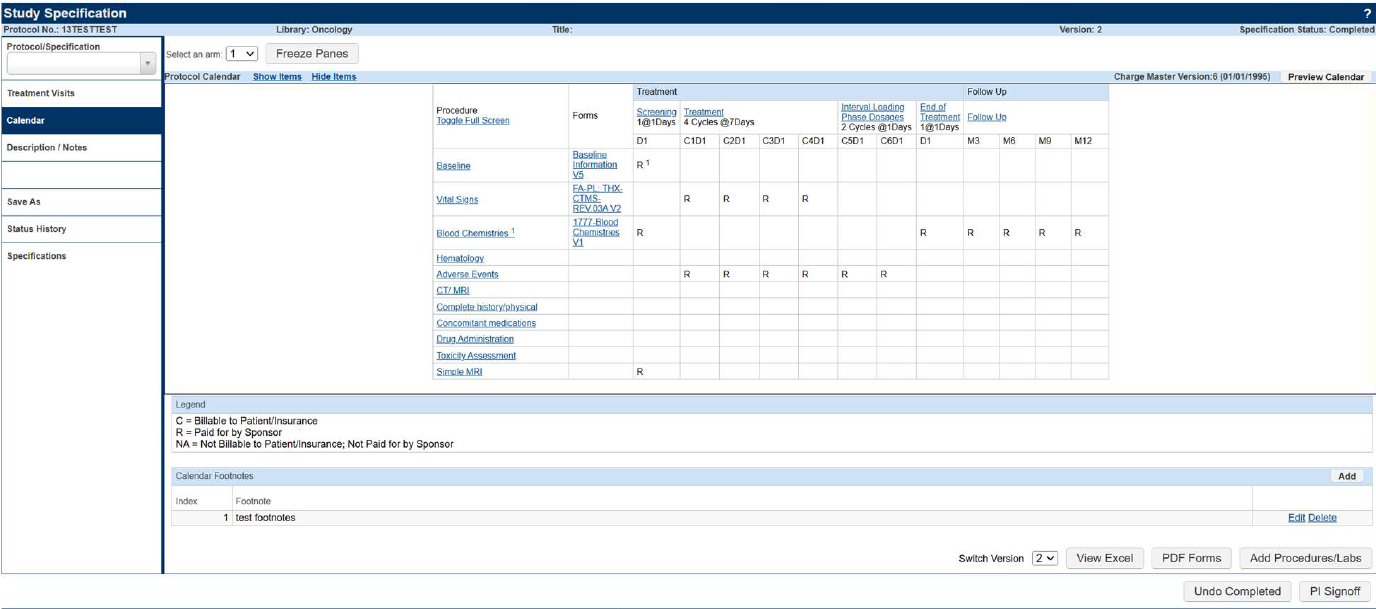 Slides developed by OCR CRSS team.
OnCore Calendar
OnCore 260  - Subject Calendars
Note: Failure to complete sign off in 3 business days will result in a hard stop in activating the protocol in OnCore. You must be assigned as the PI designee on the staff tab.
For the study/studies where a staff member will be serving as a PI designee, they should go to the study and assign themself the staff role (in addition to any pre-existing staff roles they have) of PI Designee.
If you are the PI and/or PI designee, you will receive an auto notification email requesting a quality check and approval.
Slides developed by OCR CRSS team.
CRA Console – Protocol Calendar
It shows the expected schedule of events for subjects enrolled in the protocol. The legend indicates who will pay for the procedures listed in the calendar grid. At Emory University, we have the following billing designations:
R = Bill to Research or SponsorS (if it is an approved document before October 2022)
C = Bill to the Carrier (Patient or Patient’s Insurance)M (if it is an approved document before October 2022)
N/A = Not Billable to Patient/Insurance/Sponsor
Slides developed by OCR CRSS team.
Q1: From the Advarra OnCore 210 eLearning module, how many subjects have been accrued to this study, and why?

 60
 21
 50
 N/A
Assessment #4:
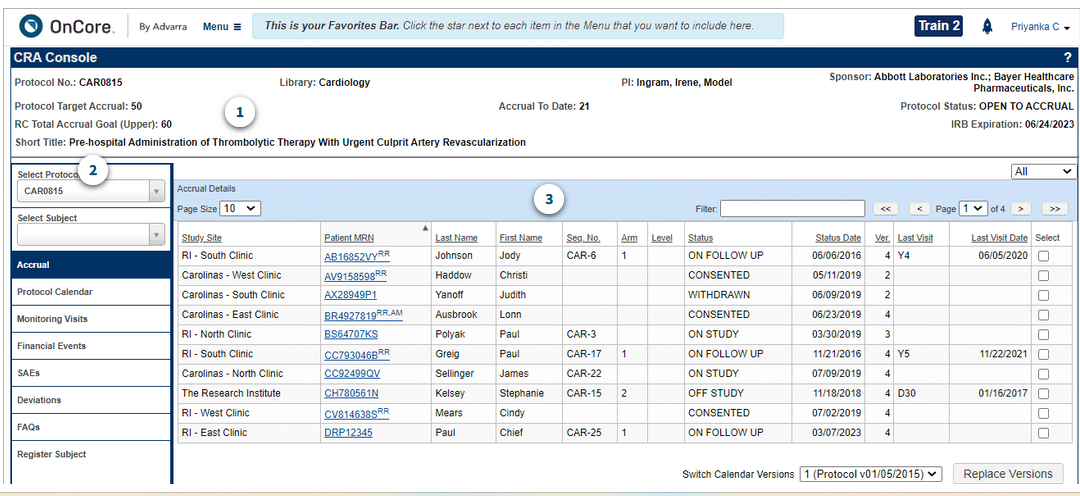 Slides developed by OCR CRSS team.
Register a Subject
OnCore 230  - Subject Registration
Enter the Study Site, Emory MRN and click Find.
MRNs are in Emory Healthcare’s medical record system – Epic.  
Do not have OnCore and Epic open simultaneously when looking up the MRN.
Names must match what is in Epic.
If there is no MRN #, submit the MRN Request Form.
Know your site locations, as this determines how you will see and enter data for each site.
Never click the Create New button. Subjects must come from EPIC only where all demographic information is housed. Subjects must be enrolled in OnCore the same day they sign consent.
Slides developed by OCR CRSS team.
Epic – ADT Refresh
When a subject has an MRN, but you are unable to pull the patient up in OnCore, try completing an ADT REFRESH in Epic to push the subject's MRN into OnCore.
Research Coordinator logs into Hyperspace, click the Patient Station Button on the toolbar. 
Search for the patient - enter the patient’s Name/MRN and/or Birth Date. 
Once the patient chart opens, click Resend Msg button on the Patient Station Activity.
Slides developed by OCR CRSS team.
Epic – Patient Station
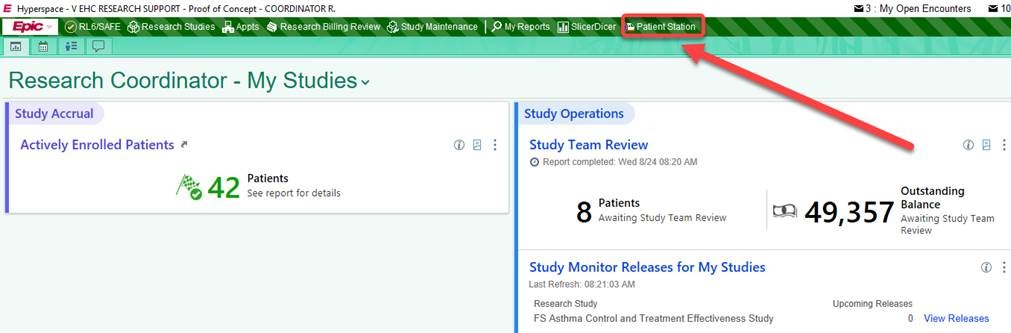 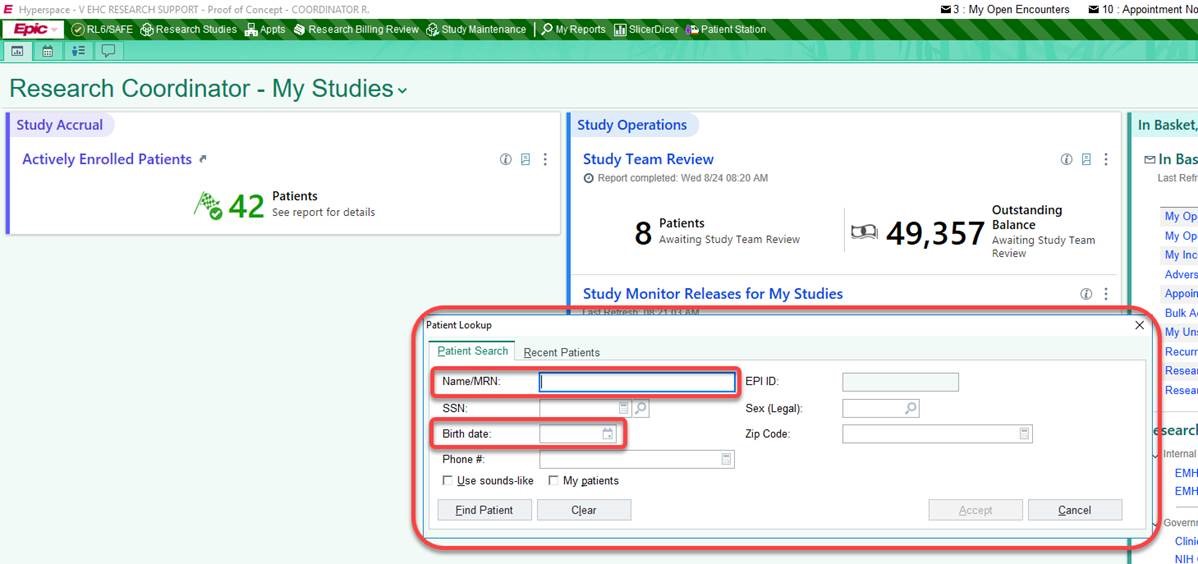 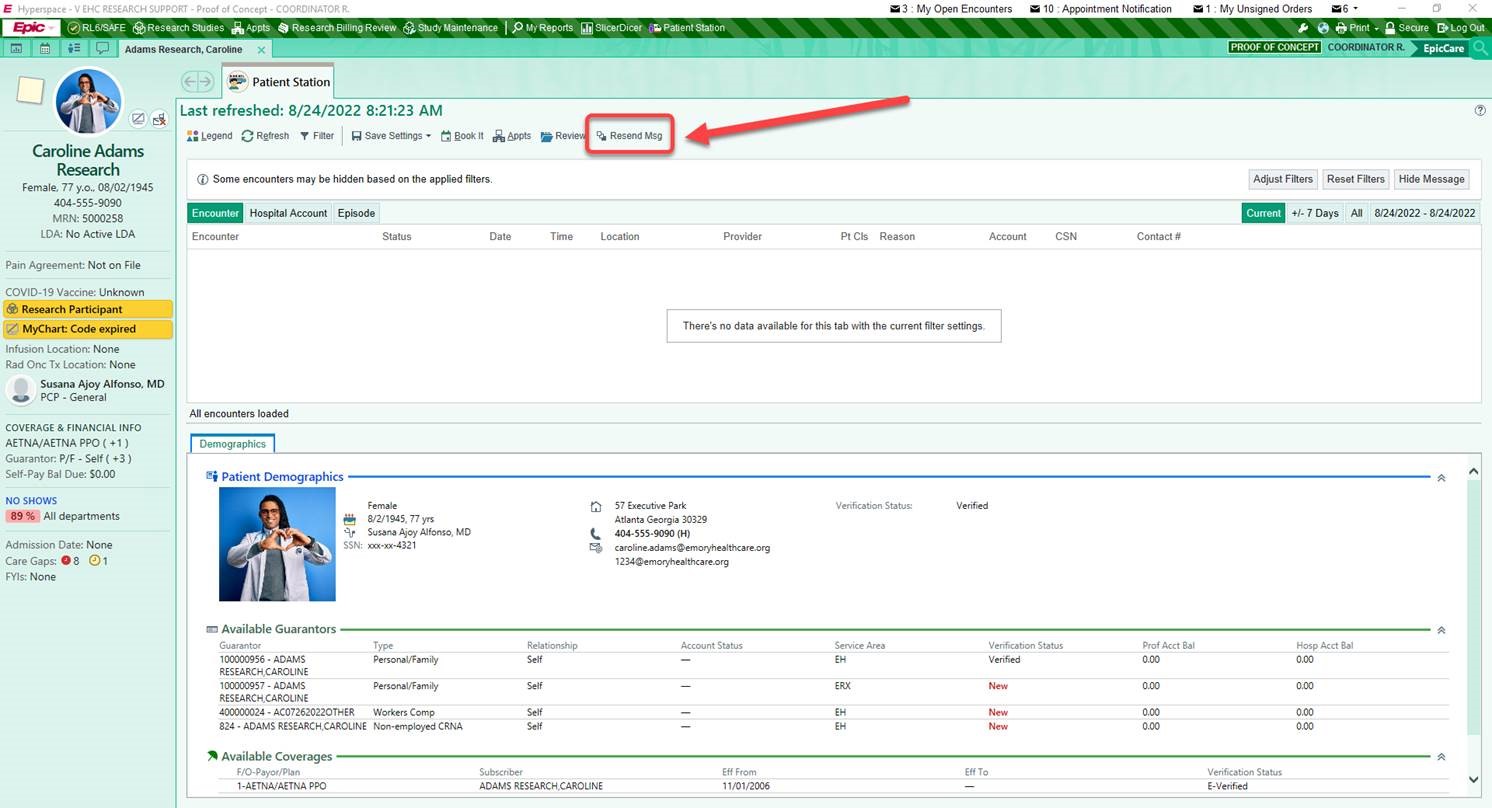 Slides developed by OCR CRSS team.
Subject Registration
After finding the subject and verifying the information,  you will be directed to the Subject Console.  A message will appear that you have added the subject to the protocol.
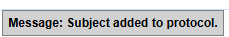 Slides developed by OCR CRSS team.
Subject Console
OnCore 220: Subjects Console and Companion Protocols
The Subject Console is a tool used in subject management to view and update information about a subject in a clinical trial or health research study.
View subject information: See a subject's demographic information, eligibility status, and consent forms.
Update subject information: Update a subject's demographic information and document their consent.
View subject calendar: Track study visits using the subject calendar.
Slides developed by OCR CRSS team.
Subject Console
OnCore 240: Consent and EligibilityOnCore 250: On Study
Select the Main Consent, then enter the date the subject signed and the status.
Note: Consents pullover from eIRB. If you have an external IRB approval of the ICF, the study team must enter both study and consent approval documents as a comment in eIRB. This helps IT verify the information so that it can be updated manually in OnCore. Please rely on the eIRB system as the record of truth for the study and consent approval documents. If you have concerns or the incorrect consent is in OnCore, submit a Service Now ticket.
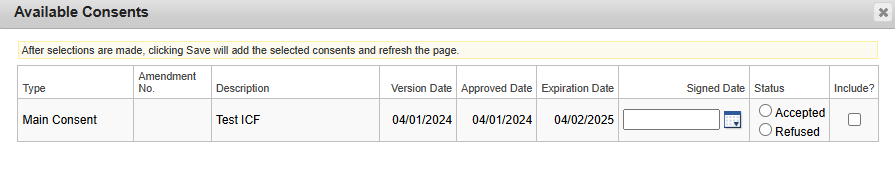 Slides developed by OCR CRSS team
Subject Console
Complete the following fields for the registered subject:
Eligibility 
Eligible or not? 
On-Study 
The sequence # is the unique identifier for the subject is provided by the sponsor. 
Treatment
You must add a Treatment arm, on arm date, and a treatment date as well as an off-arm date. 
Follow-up,
 Enter Off Treatment date, Off-study date or Follow-up date as needed.
Slides developed by OCR CRSS team.
RPE Console
After a subject is registered, they are automatically designated as research participants in Emory Healthcare’s medical records system, Epic.

To troubleshoot issues of not seeing your subject in EPIC, use the tip sheet entitled RPE Subject Push Instructions Guide for steps and how to address failed pushes.
Slides developed by OCR CRSS team.
Subject Documentation
Sponsor
Site (Emory)
Document the following: (OnCore, Epic)
Subject Visit
Track visits for Payment
Subject SAEs
Subject Deviations
Document the following: (OnCore, Epic)
Subject Visit
Track visits for Invoicing
Subject SAEs
Subject Deviations
Transparency
Compliance
Slides developed by OCR CRSS team.
Subject Console – Subject Visit
When viewing the calendar, indicate visit details as planned, occurred or missed.
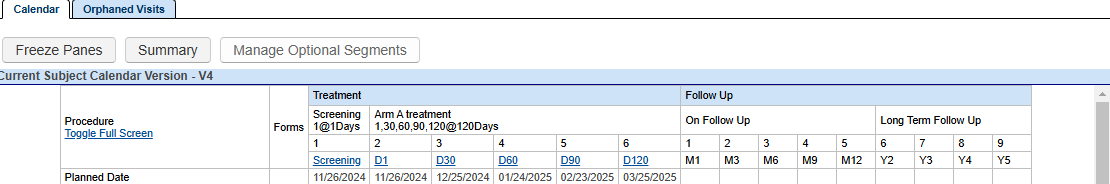 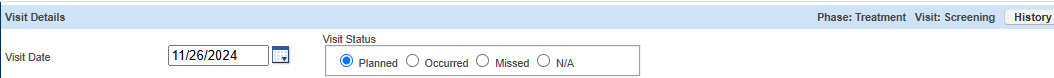 Procedure dates are only needed if they occur on a different date than the visit date. If a procedure item did not occur that day, indicate Missed or N/A.
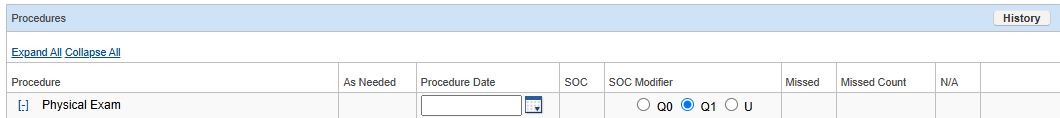 Slides developed by OCR CRSS team.
Subject Console – Subject Visit
Note: Any procedures that are not performed during the visit must be marked as missed or N/A or the invoice will be incorrect and denied by the sponsor.
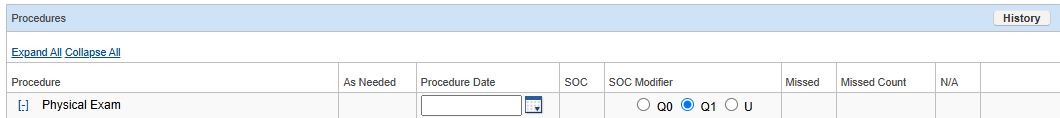 Slides developed by OCR CRSS team.
Subject Console – Subject Visit
Orphaned Visits can be used to see what was previously tracked from a revised calendar.
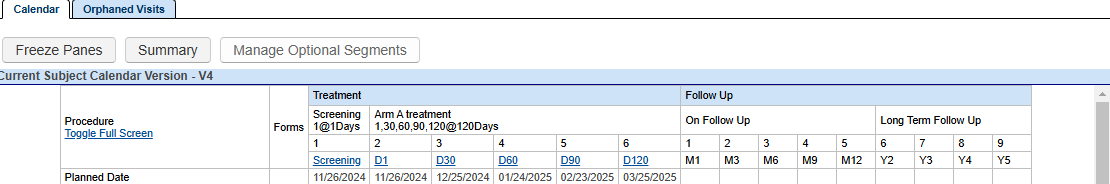 Slides developed by OCR CRSS team.
Additional Visits
OnCore 330: Additional and Unscheduled Calendar Events
Additional visits are used for the following:
Visit Track unscheduled visits.
Tracking items/services that could not be tracked on the calendar. Invoicing completes invoicing every 30 days, and the calendar cannot be revised.
Studies that do not have visits, but tracking is needed for milestone activities.
Slides developed by OCR CRSS team.
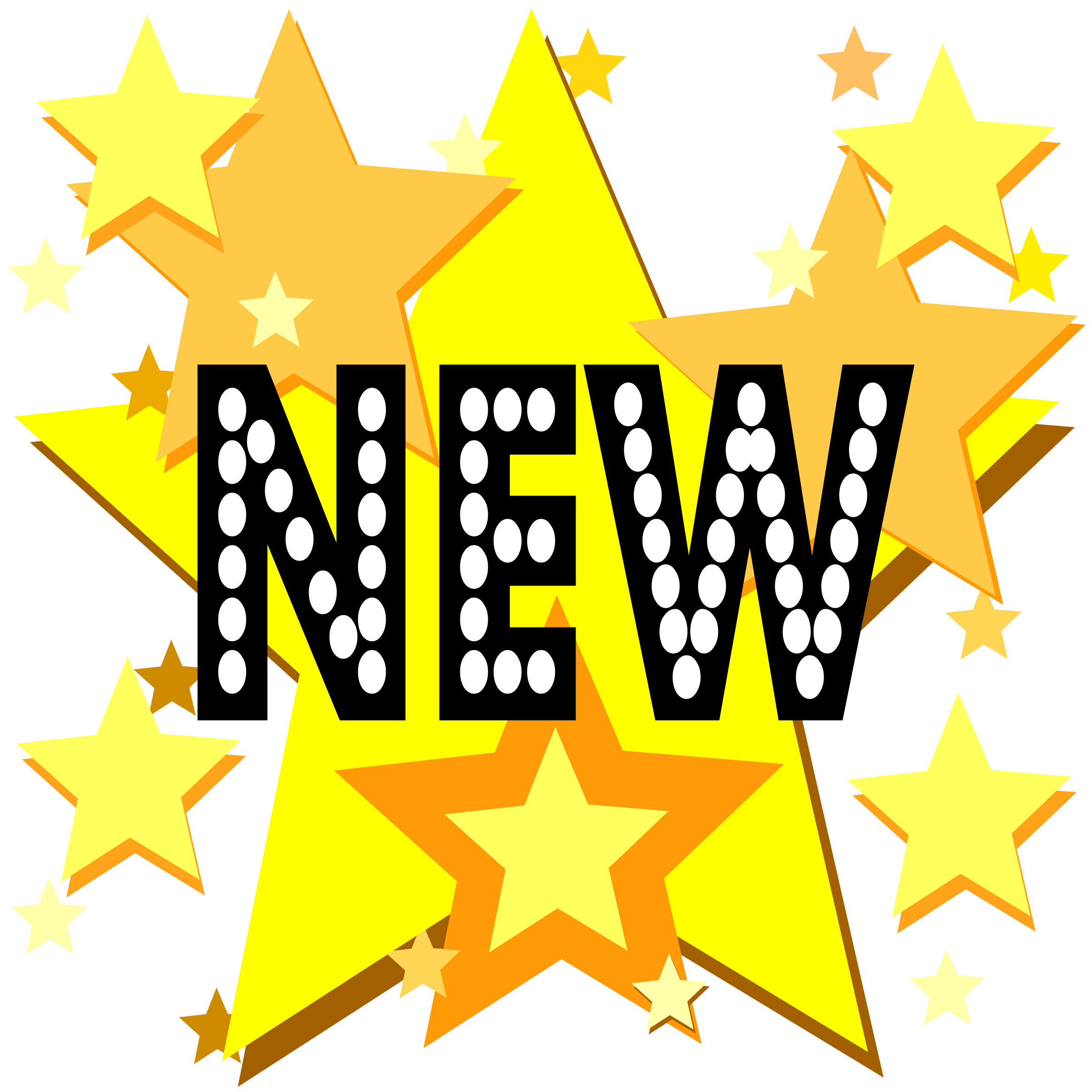 CRA Console – SAEs
If there are billable SAEs that occur in your trial, it's important to keep clear and reportable records of them to document in OnCore. You will be required to enter the following information, at a minimum, to submit a new SAE.
 Event Date
 Reported Date
 Outcome
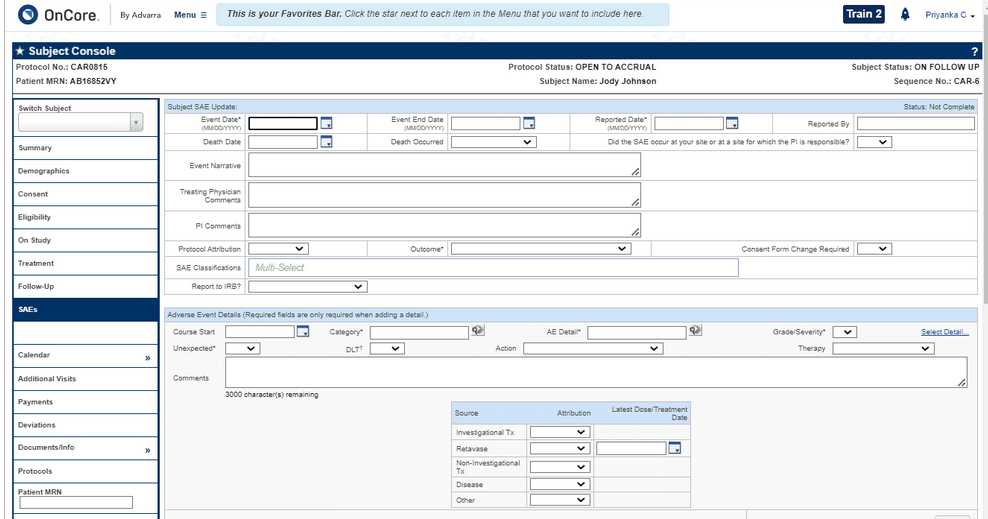 Slides developed by OCR CRSS team.
SAEs
OnCore 270: Other Subject Visit Tools
Enter three required fields. 



For Enterprise, this information will flow to the Financial Console, where the OCR Invoicing team will invoice the Sponsor for an SAE per the contract.
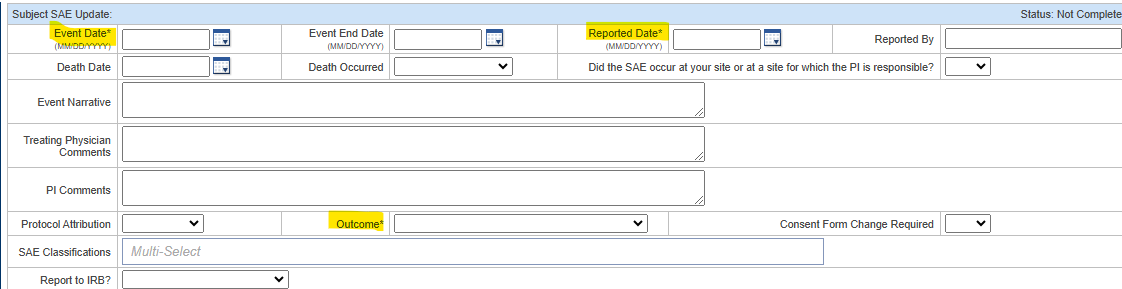 Slides developed by OCR CRSS team.
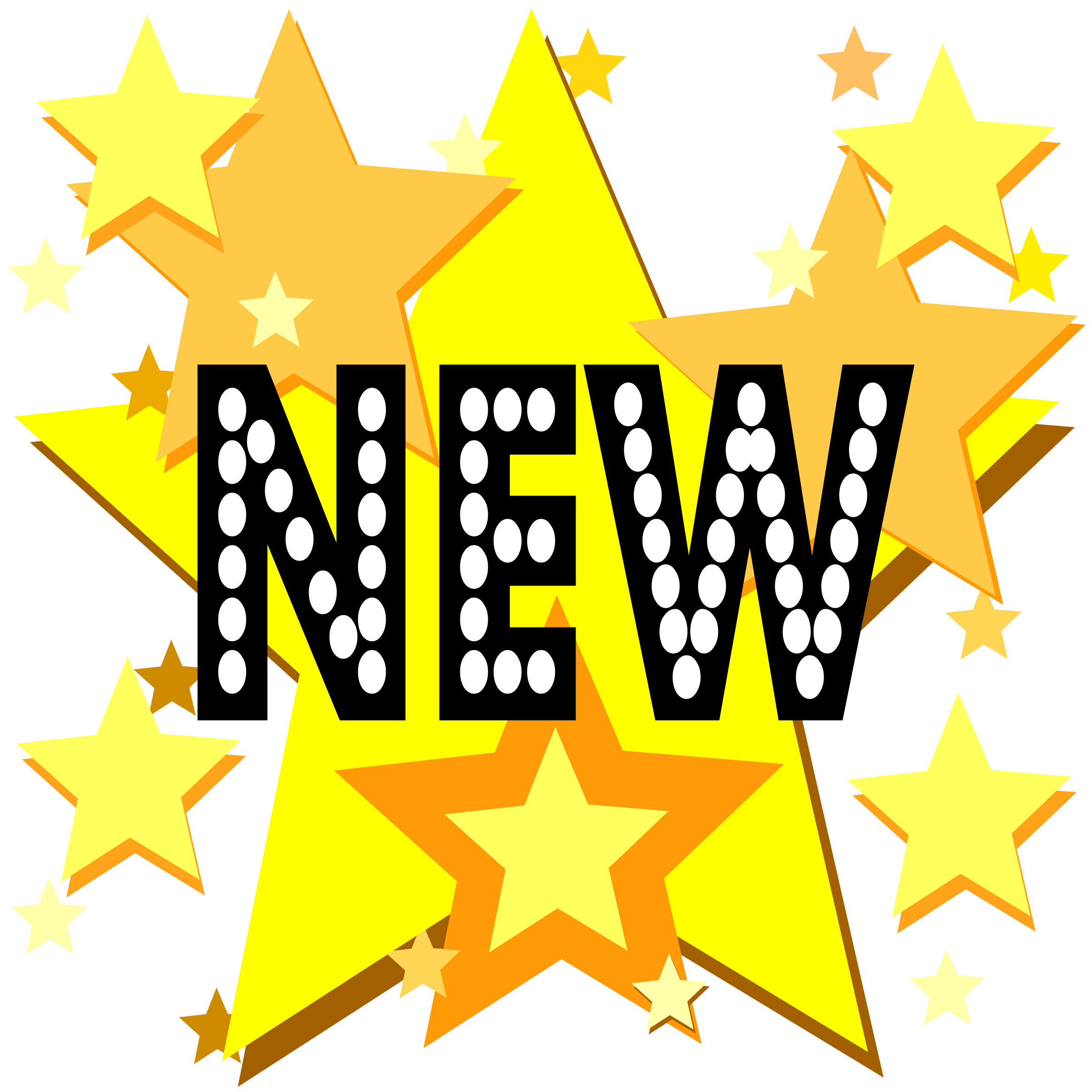 CRA Console – Deviations Tab
OPTIONAL:
OnCore provides a place for study teams to record, display, and update subject deviations that might need to be reported to the IRB and/or the sponsor.
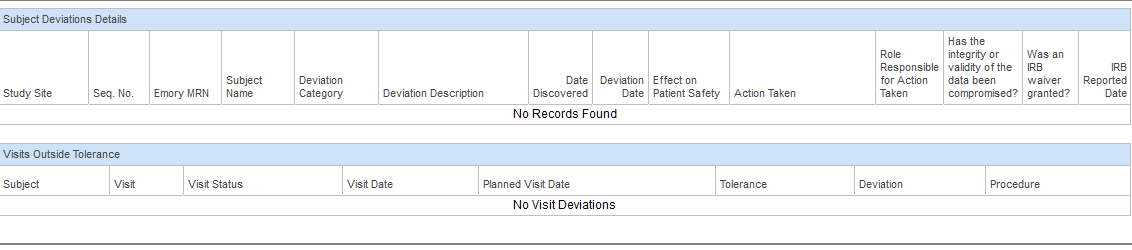 Slides developed by OCR CRSS team.
Deviations
OnCore 270: Other Subject Visit Tools
You can track your deviations in OnCore if preferred, as it is an optional entry.  You would enter the three required fields.
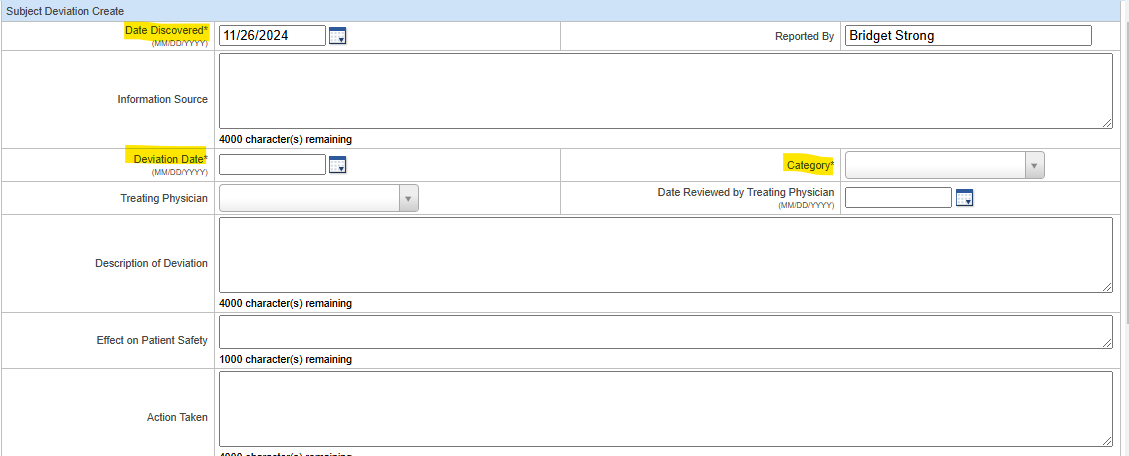 However, the data should match the information provided to the Sponsor.
Slides developed by OCR CRSS team.
Study Statuses in OnCore
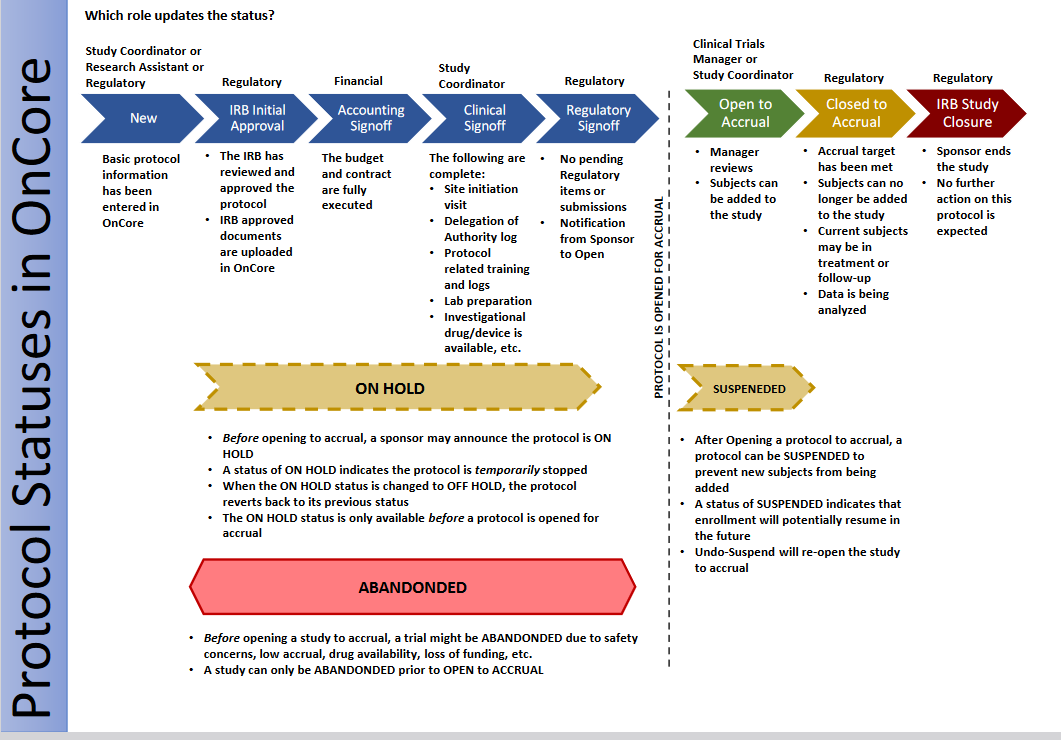 Slides developed by OCR CRSS team.
Off-Tx, Follow-Up, and Off-Study
As study milestones are met, the subject will enter a status of:
Off Treatment: When the subject is no longer on a treatment drug/device. 
Follow-up: When the subject is Off-Treatment and being followed until Off-Study. 
Off-Study: When the subject has finished all study visits.
Slides developed by OCR CRSS team.
Off-Tx
Entering the Off Treatment Date and Reason will activate the treatment segments of the subject calendar.
You can enter details about those visits with this part of the calendar activated. The subject’s status will be changed to Off Treatment.
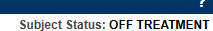 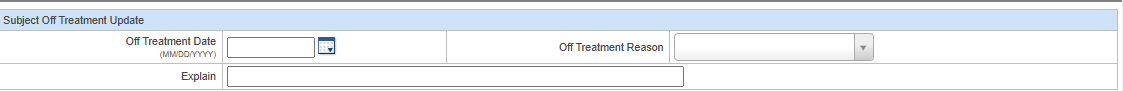 Slides developed by OCR CRSS team.
Off Study
Entering the Off Study Date will activate the segments of the subject calendar if applicable. You can enter details about those visits with this part of the calendar activated. Note: OnCore will check to ensure that the Off Study Date is later than the On Study Date entered on the Subject Console > On Study tab; if not, you will be prompted to confirm the Off Study date.
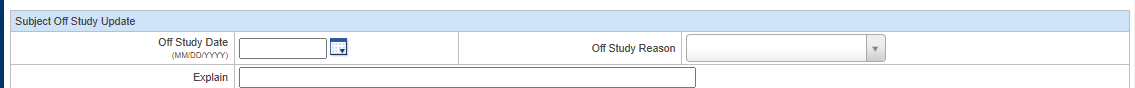 Slides developed by OCR CRSS team.
Demonstration
https://emory-oncore-train.advarra.app
Utilize the following studies to practice in the OnCore.ST-TRAIN-01 through ST-TRAIN-08
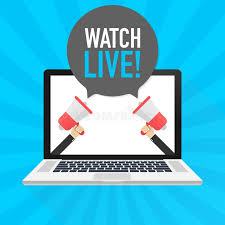 For access to the OnCore TRAIN environment, please submit an Emory IT Ticket.
Slides developed by OCR CRSS team.
MODULE 3
Module 3
This module covers workflows for viewing and managing subject information using the Financials Console, as well as how to run Reports, process Study Closeout, and update subject data due to Amendments.
Slides developed by OCR CRSS team.
Financials Console
OnCore Financials Console is a module within OnCore that allows researchers to review all financial aspects of a clinical trial including budgeting, invoicing, payment reconciliation, and tracking costs associated with study subject visits.

This console is where OCR Invoicing will process invoices for your Sponsor per the contract (CTA) based on the study visits tracked that you learned in Module 2.
Slides developed by OCR CRSS team.
Sponsor Invoices
Any significant occurrence within a clinical trial that generates a billable cost, such as a patient visit, specific procedure, lab test, or any other milestone, is tracked and accounted for within the study budget. OnCore allows the Invoicing Team to generate accurate invoices to sponsors based on the recorded events.
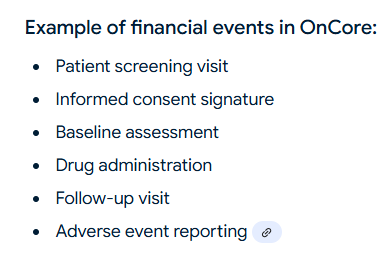 Slides developed by OCR CRSS team.
Financial Events
The Protocol Related tab on the Financials Console identifies all the events that relate to the operation of the protocol as a whole (IRB Amendment fees, Advertising fees, and Monitoring fees). These are fees that are incurred even without a single subject accrued.
On the CRA Console > Financial Events tab, users can select protocol-related budget events that have been assigned the CRA Console trigger type in the Financials Console.
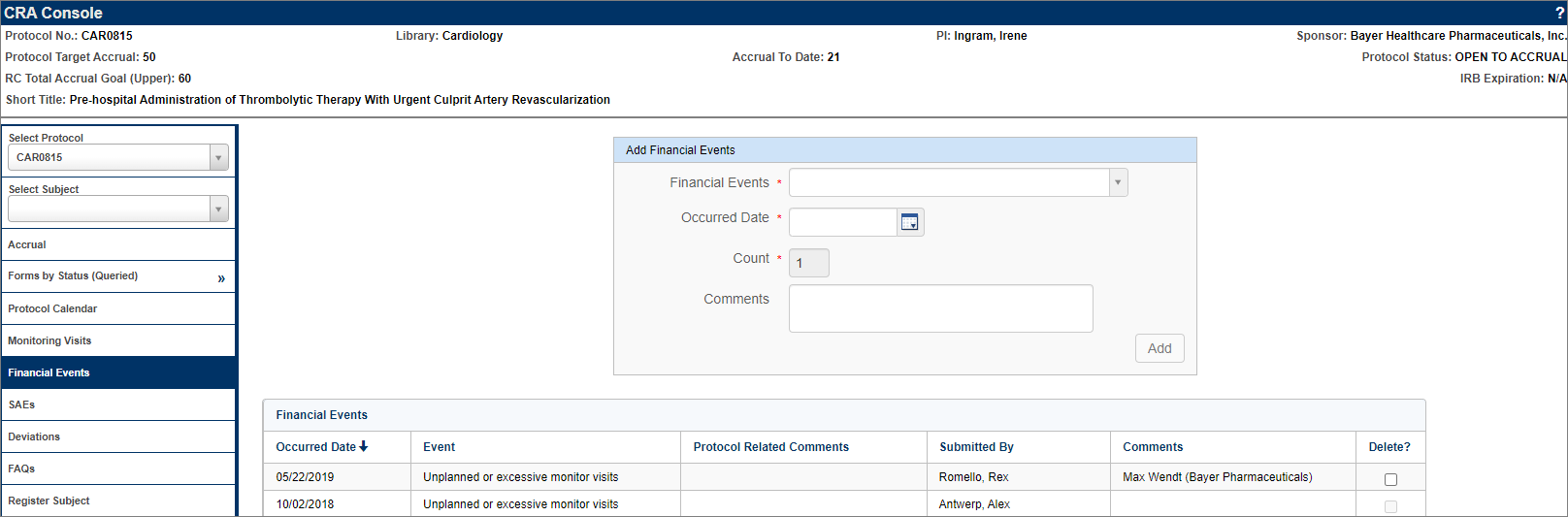 Slides developed by OCR CRSS team.
Financial Events
Anything assigned as a CRA Console trigger type on the Financials Console, can be tracked on the Financial Events tab on the CRA Console.OCR/WISC utilizes an outside vendor, Advarra BOS to develop calendar items, such as dry ice, monitoring visits, etc., for you to track as financial events based on the contract (CTA).
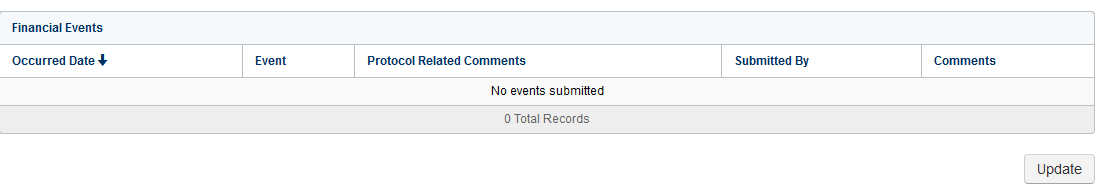 Slides developed by OCR CRSS team.
Financial Events
For monitoring visits, the OCR Invoicing would like study teams to indicate the number of hours spent in the comments section and to leave the count  as 1. 
Example: If the monitor reviews binders for 5 days, then each day enter the number of hours monitored in the comments section.
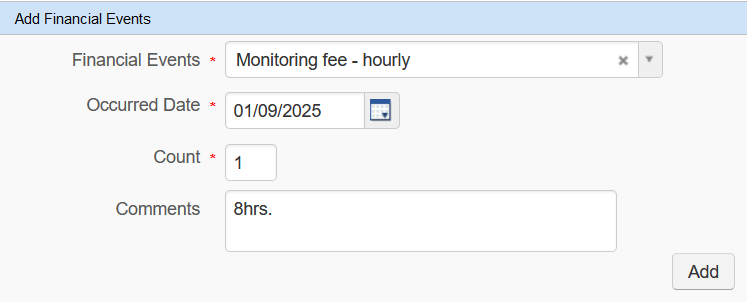 Slides developed by OCR CRSS team.
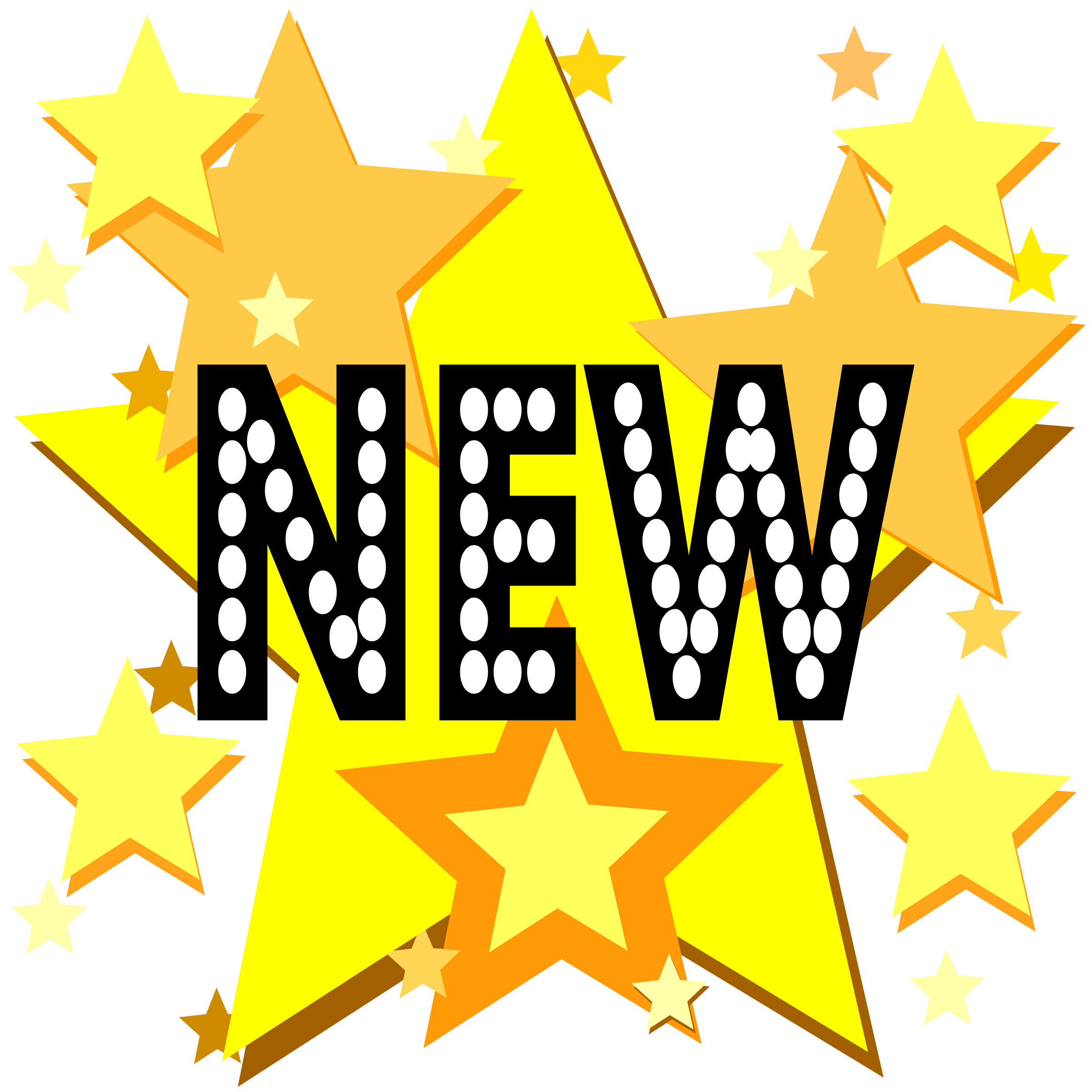 Financial Events -  Fees
For OnCore 2.0, study teams will have to track specific administrative fees that OCR Invoicing no longer automatically invoices for but would require your tracking for an invoice to be paid.
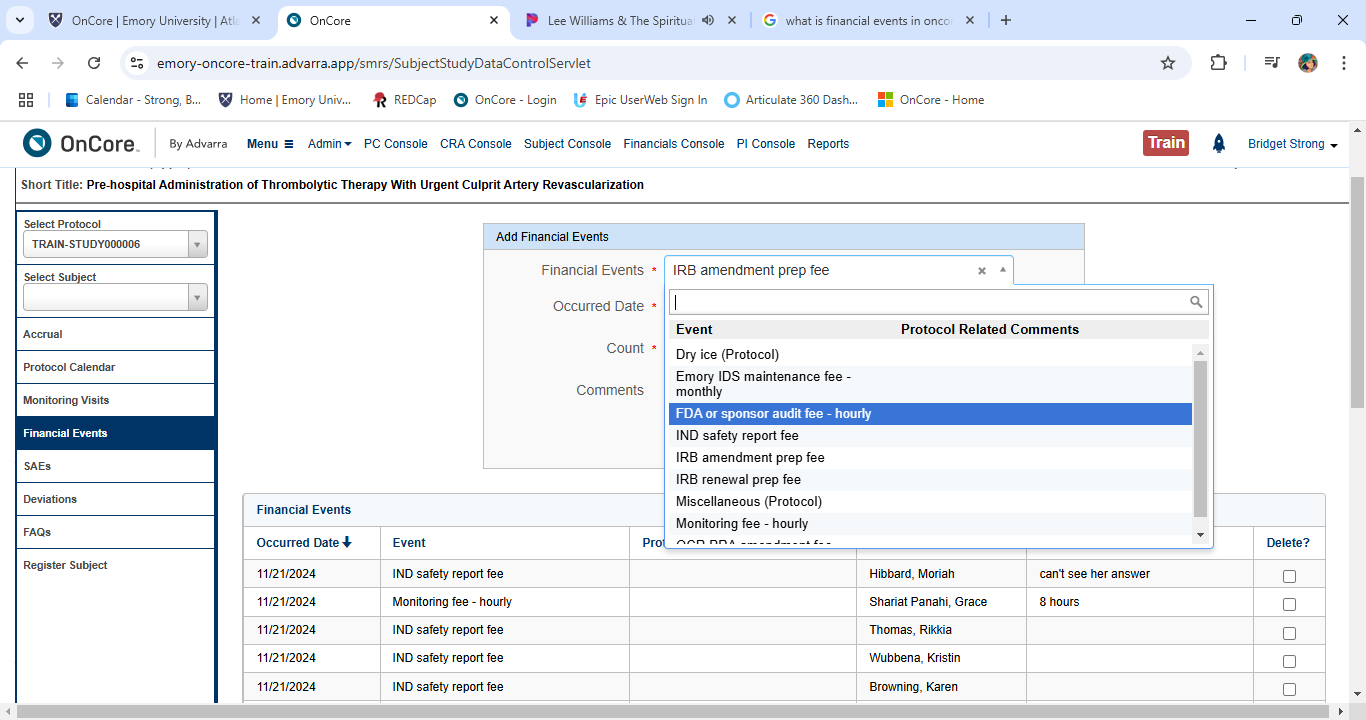 Study teams must check this often to ensure they have tracked everything per the contract (CTA).
Slides developed by OCR CRSS team.
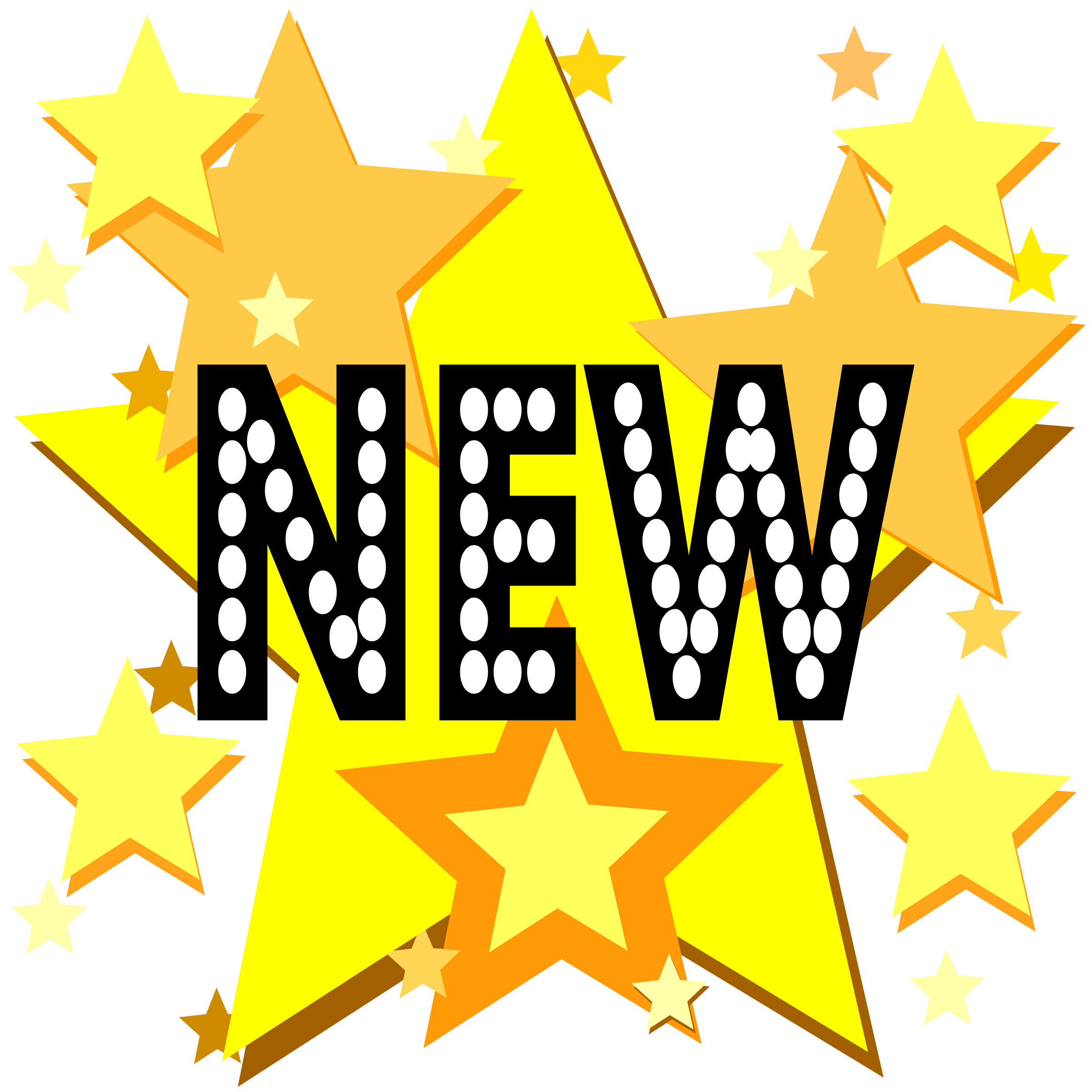 Financial Events -  Fees
For OnCore 2.0, study teams must track specific administrative fees if listed in the Financial Events tab.
Study teams will NOW be responsible for tracking the financial events listed below.
WIRB amendment prep
WIRB renewal prep
IRB amendment 
IRB renewal
IDS Pharmacy Maintenance 
OCR amendment fee
Slides developed by OCR CRSS team.
Financial Events -  Auto-Invoiced Fees
OCR Invoicing will auto-invoice for the following administrative fees for the study teams.
Administrative Start-up Costs (inclusive of initial IRB, initial pharmacy, radiology process, and user authorization fees)Must receive Emory’s eNOA.Administrative Study Close-out Costs (inclusive of record retention)Must receive close-out notification from Sponsor.
Slides developed by OCR CRSS team.
Financial Events – Attachments
Track visits information will flow to the Financials Console so the OCR Invoicing team can create Sponsor invoices.  

Statements of Transactions (SOTs)
Invoices
Remittances
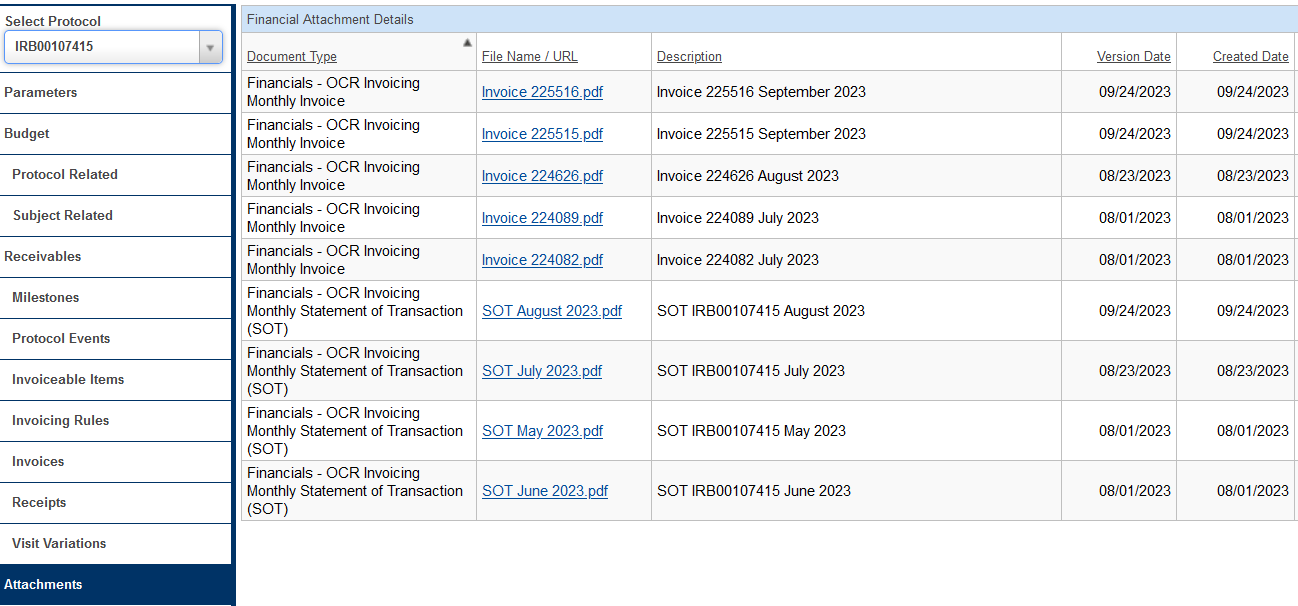 Slides developed by OCR CRSS team.
Financial Events – Attachments
Summary of Transactions
Payments received	Invoiceable	Non-Invoiceable	Unapplied
Study Expenses/Subject ReimbursementComplete the Emory Research Participant Payment Forms on the OCR website. 
Outstanding Unpaid Invoices 

Questions on SOT? Contact your OCR Invoicing CRFM.
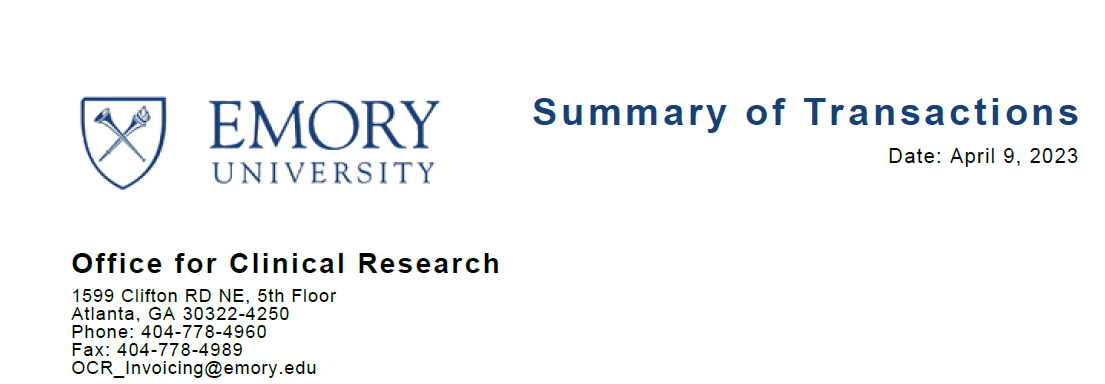 Slides developed by OCR CRSS team.
Financial Events – Attachments
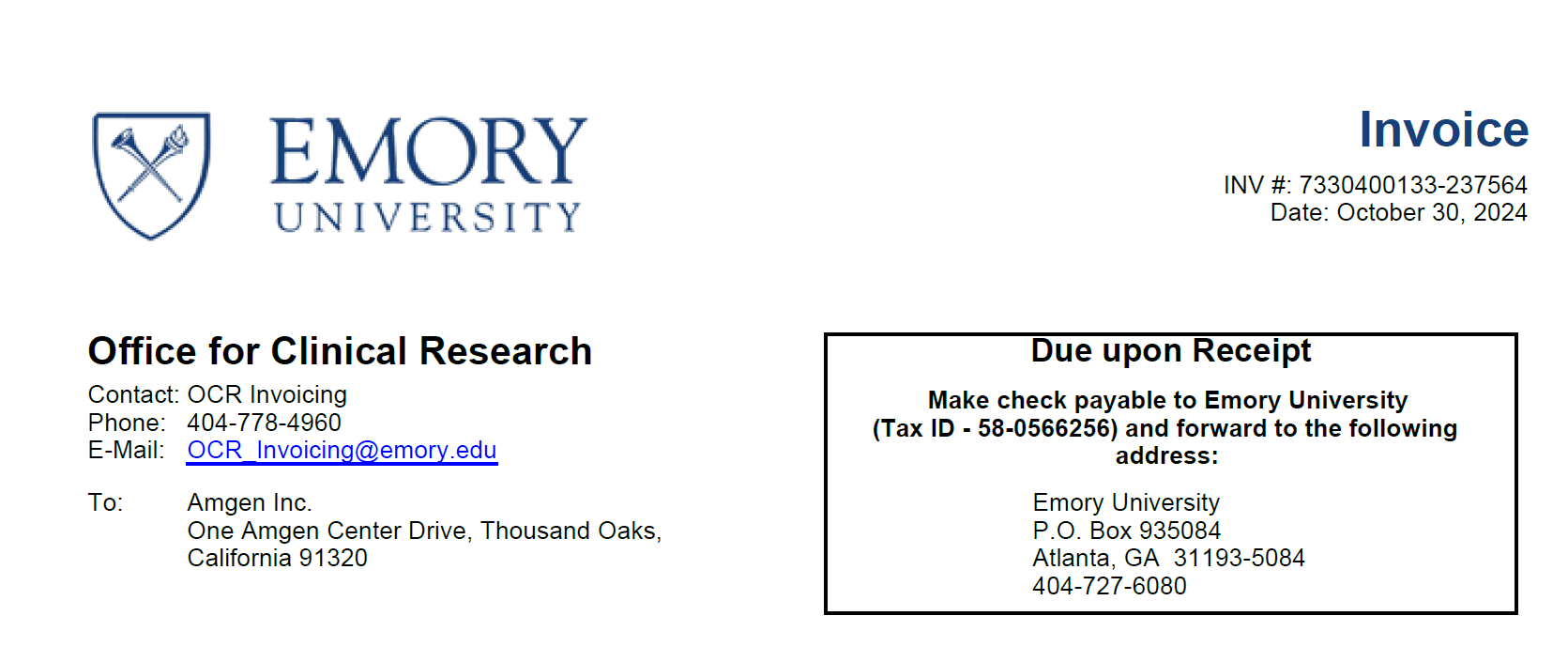 Invoices 
Sponsor
WIRB
Grady
Most Sponsors pay every 30 days, and we reconcile every 30 days. However, some invoices are due upon receipt, especially for Startup and Closeout. All checks and wires are sent to the Emory Finance Department. RGC will ensure the funds are credited to the account in Compass.
Slides developed by OCR CRSS team.
Financial Events – Attachments
Remittances Sometimes, they are sent with details; sometimes, they are not. OCR Invoicing relies heavily on the tracked visit information to aid in discovery.
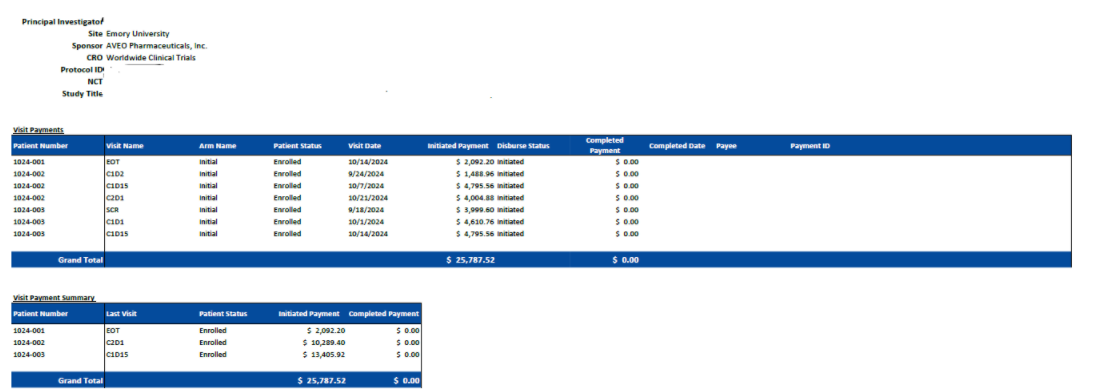 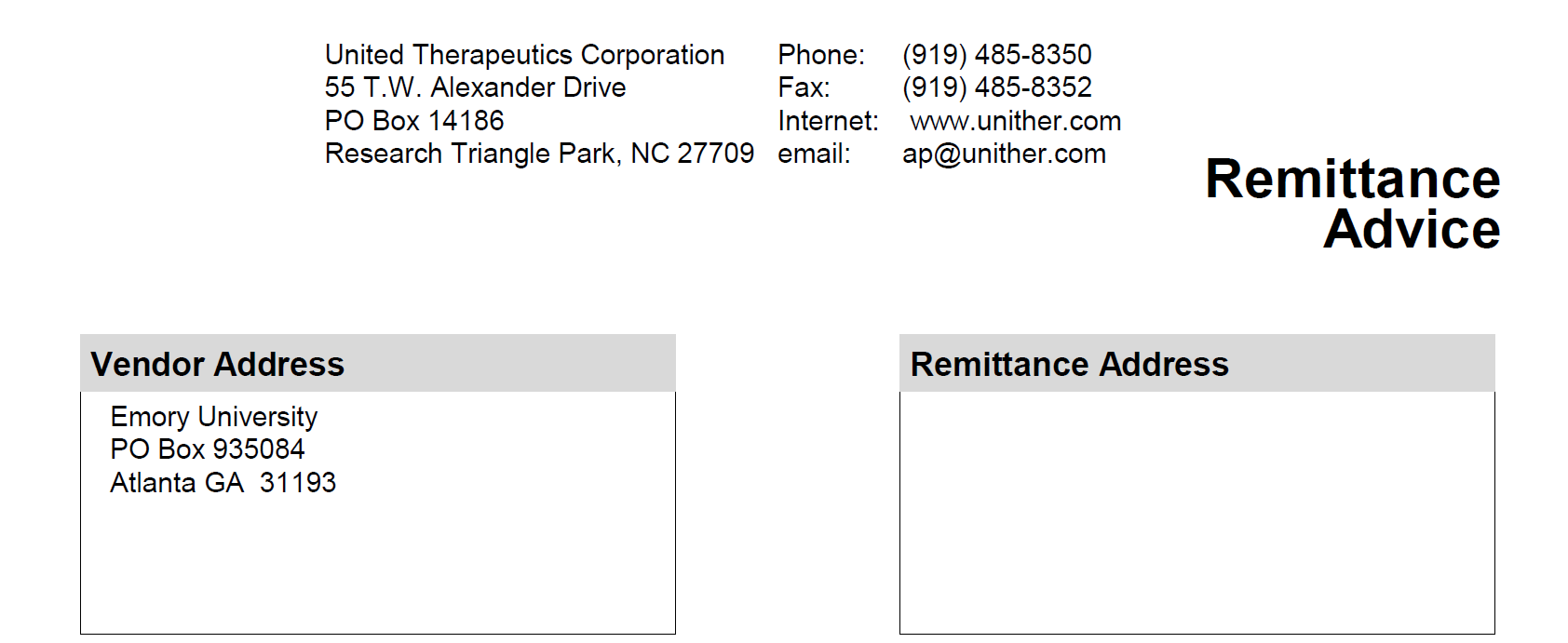 Without  details
With details
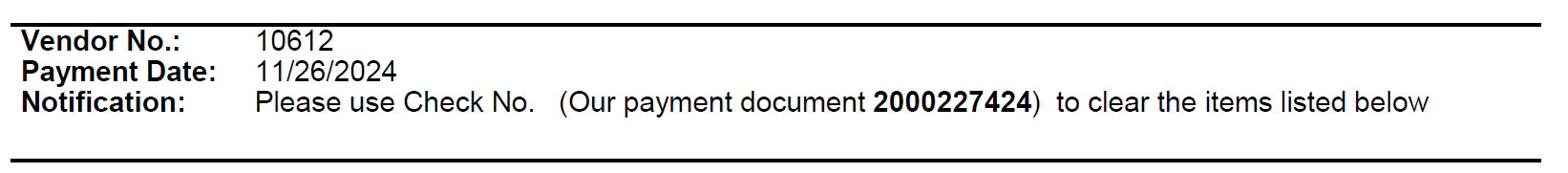 Slides developed by OCR CRSS team.
Again … Subject Documentation is Important
Sponsor
Site (Emory)
Document the following: (OnCore, Epic)
Subject Visit
Track visits for Payment
Subject SAEs
Subject Deviations
Document the following: (OnCore, Epic)
Subject Visit
Track visits for Invoicing
Subject SAEs
Subject Deviations
Transparency
Compliance
Slides developed by OCR CRSS team.
Closeout
Closeout refers to the process of formally concluding a clinical research study within OnCore. It involves documenting that all study activities, data collection, and regulatory compliance are complete, and the study is ready to be closed with the IRB and Sponsor, marking the end of the trial lifecycle within the OnCore platform.
Slides developed by OCR CRSS team.
Study Statuses in OnCore
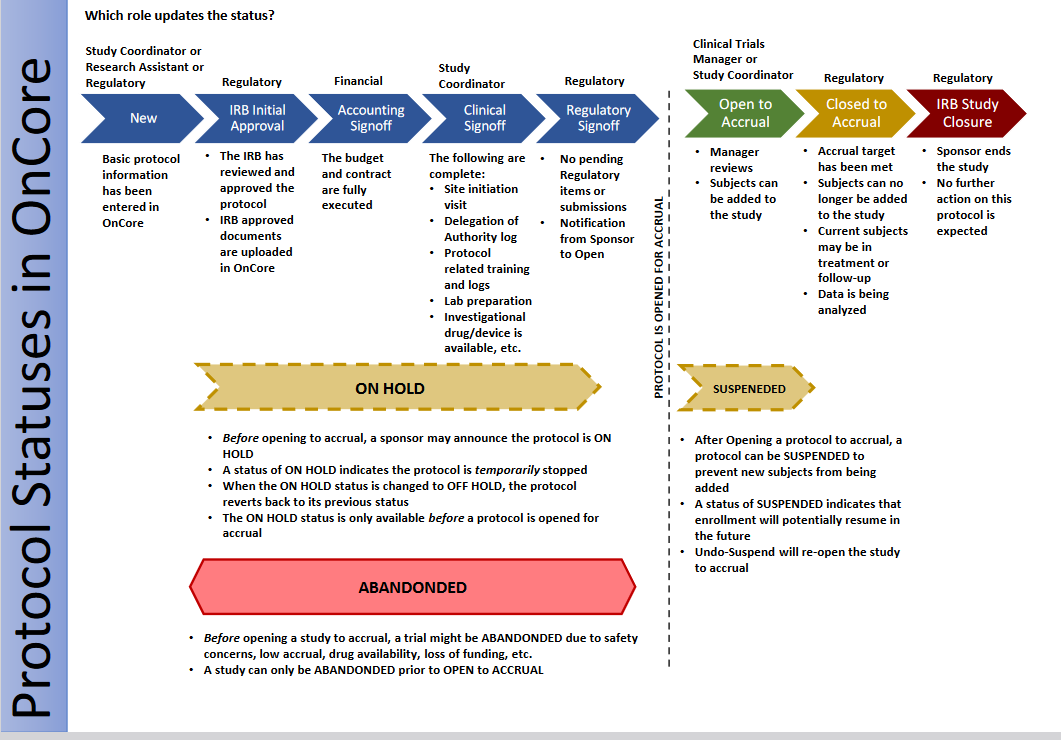 Slides developed by OCR CRSS team.
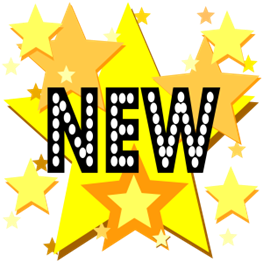 Task Lists
OnCore 570: Task Lists Overview
Study Teams will need to copy and release the Task List template for each study once. You will copy and release the Closeout Task List template. Enter a target date for the first task. Oncore will automatically add the rest of the target dates on the list. Enter the completed date for each task.
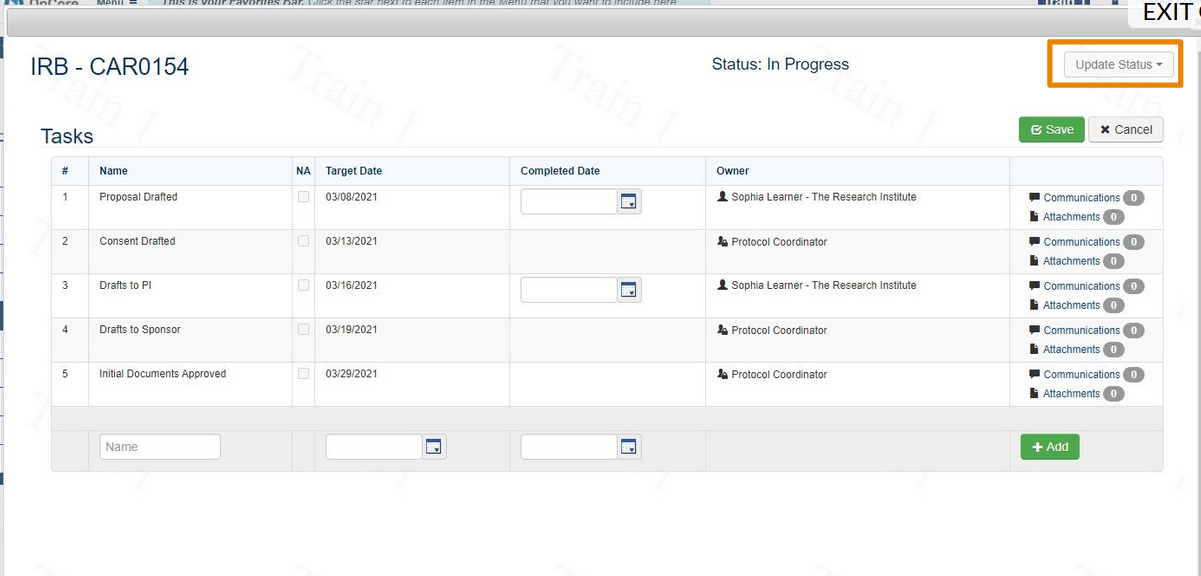 Slides developed by OCR CRSS team.
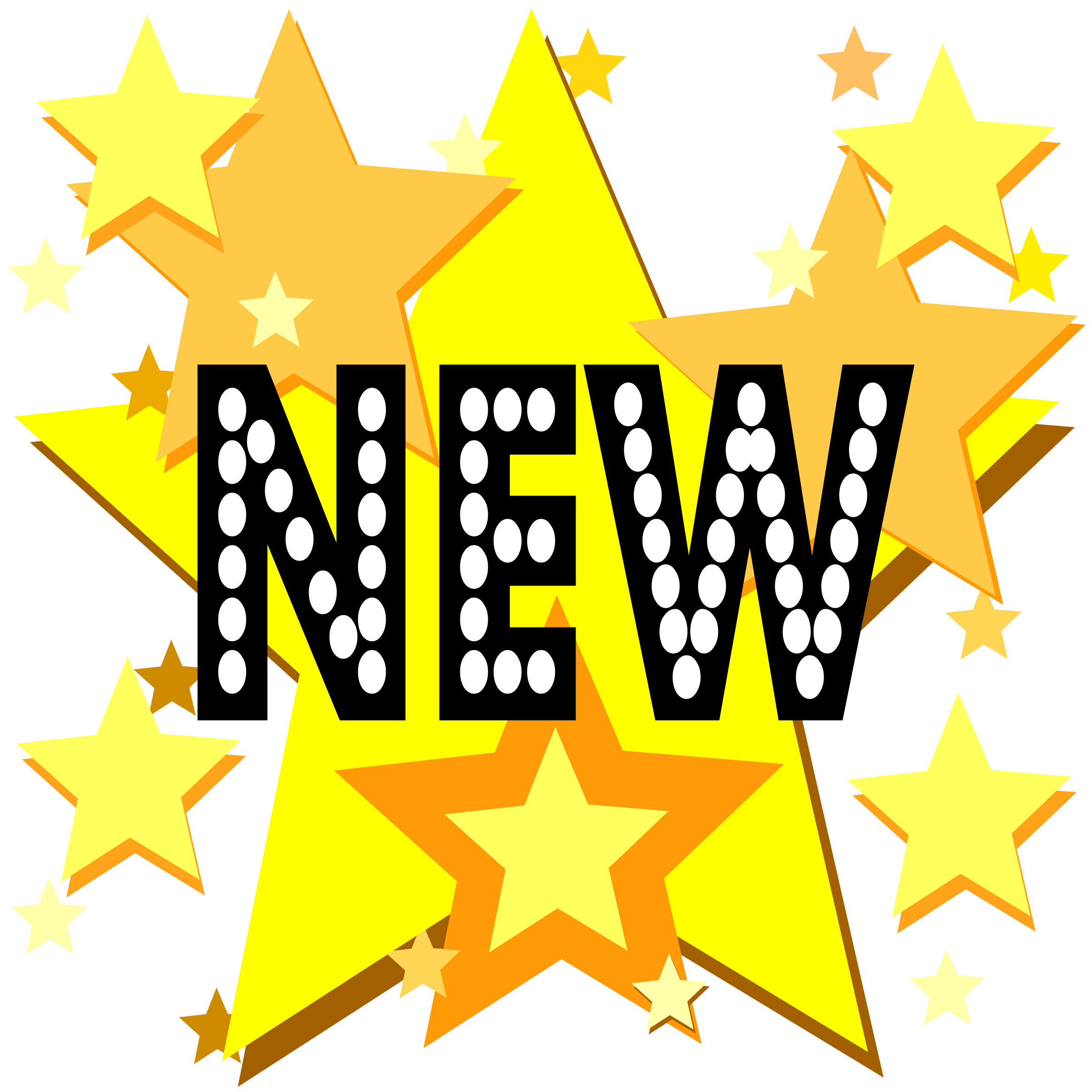 Closeout Letter & Documentation
Upload documentation in the PC Console.
Ensure all subjects are Off-Study in OnCore.
Ensure all subjects were moved Off-Study in Epic.
A notification must be sent to OCR_Invoicing@Emory.edu to begin the closeout process of financials.
OCR Invoicing will notify RAS with a final SOT after all payments have been reconciled and confirmed.  This final SOT will assist RAS and RGC with closing out the grant account in Compass.
Slides developed by OCR CRSS team.
Amendments
Amendments occur as the protocol, staff, or activities change. This will require a modification submission to the IRB, OCR/WISC, etc. 
If there are changes that will affect the financials of the protocol, you must submit a new OCR Clinical Research eForm for either one of the changes:
Coverage Analysis Only
Coverage Analysis and Budget
Budget Only - PreAward
Budget Only - Invoicing
Slides developed by OCR CRSS team.
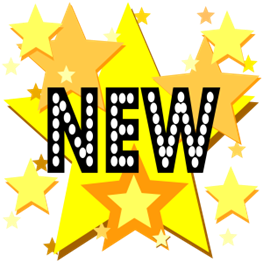 Task Lists
OnCore 570: Task Lists Overview
Study Teams will need to copy & release the Task List template for each study once. You will copy and release the Amendment Task List template. Enter the target date and completed date.
Once a target date is entered for the first task, Oncore will add all additional target dates automatically.
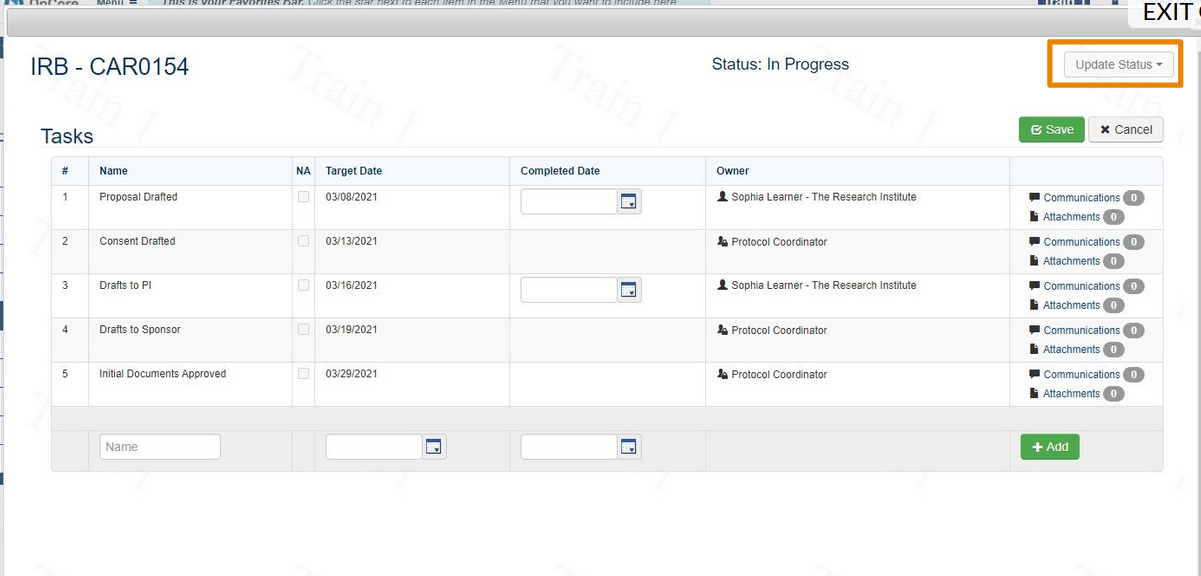 Slides developed by OCR CRSS team.
Reports Console
Reports Console is a dedicated section within OnCore where study teams can access a variety of pre-built and customizable reports that pull data from different aspects of a clinical trial, allowing them to analyze and visualize information related to study participants, protocol progress, adverse events, and other key metrics, all within a single interface; essentially, it's the hub for generating and viewing data summaries from your clinical trial data stored in OnCore.
Slides developed by OCR CRSS team.
Reports
RPE Discrepant Subjects Report 
Administrative > RPE Discrepant Subjects
Subject Visit Tracking Report 
Subjects > Subject Visit Tracking
Invoice Items Report
Financials > Invoiceable Items
Any custom reports needed will have to be developed by the OnCore Research Informatics team via a request through Service Now.
Slides developed by OCR CRSS team.
Demonstration
https://emory-oncore-train.advarra.app
Utilize the following studies to practice in the OnCore.ST-TRAIN-01 through ST-TRAIN-08
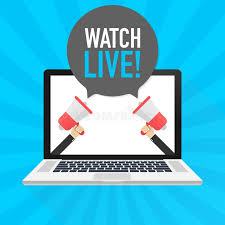 For access to the OnCore TRAIN environment, please submit an Emory IT Ticket.
Slides developed by OCR CRSS team.
MODULE 4
Final Steps
View the steps on our OnCore resources webpage. Where are you in the process? 
Complete the competency verification form, which is crucial as a sign-off that you have completed all steps. Your superuser or manager must sign off that you have completed all steps, indicating yes or no for each competency. 
Submit an Emory IT Ticket Request for access. The EHI Research Informatics team will verify approval of all steps before providing or continuing OnCore CTMS access.
Slides developed by OCR CRSS team.
MODULE 5
FAQs
View the steps on our OnCore resource webpage. Common Questions:
What about multiple screening visit dates? It depends on how the calendar is set-up in OnCore.  Some have several visits built out, and some only have one visit. If the visit is only one, you can only track using that one visit. Update visits accordingly for invoicing purposes. Please track all visits same day the visit occurs as bills can be charged the same day. 
Why is my consent not in OnCore? It could have been a failure between OnCore and Huron eIRB data interface. If this occurs, log a ticket with Service Now.
Slides developed by OCR CRSS team.
FAQs
View the steps on our OnCore resource webpage. Common Questions:
Why does my subject/patient not show in OnCore? There could be a view issues. To troubleshoot, first verify that the subject is in Epic, if so, complete an ADT refresh in Epic to send the subject data back to OnCore. If the subject still does not appear, log in a Service Now ticket. Affiliate sites, CHOA, Grady or VA must complete the MRN Request Form (Medical Record Number). 
Why is my subject/patient not showing in Epic on a research study? Check that there were no failures on subject. View the RPE Subject Push tip sheet on our OnCore resource webpage. If the reasons listed does not resolve the issue, log a ticket with Service Now.
Slides developed by OCR CRSS team.
FAQs
View the steps on our OnCore resource webpage. Common Questions:
My visit does not have a hyperlink? It could be several reasons so to troubleshoot, check to ensure you have placed the subject on-study and their eligibility. Review your start date triggers by proceeding to eCRFs/Calendars>Specifications> Treatment Visits.  If the visit does not highlight as a link, specifications may need to be reviewed by OCR. Log a ticket with Service.
Why does my calendar not match my schedule of events/schema? Be sure there has not been an amendment for this study. Check you calendar version in OnCore. If the version is correct, then contact OCR@Emory.edu to update your calendar.
Slides developed by OCR CRSS team.
THANK YOU!
It has been a pleasure training you in OnCore, and we wish you well moving forward!Contact us at OCR@Emory.edu if you should have any Pre-Award, Post-Award, or Invoicing questions. For OnCore issues or concerns, submit a Service Now ticket. Don’t forget to review the OnCore Tip Sheets and Workflows.
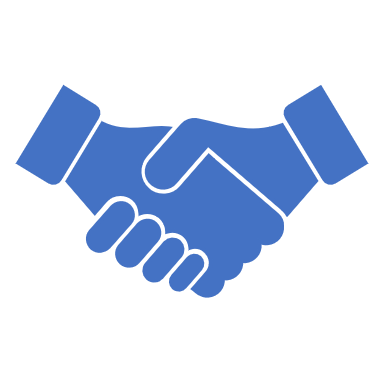 Slides developed by OCR CRSS team.
FAQs
View the steps on our OnCore resource webpage. Common Questions:
My visit does not have a hyperlink? It could be several reasons so to troubleshoot, check to ensure you have placed the subject on-study and their eligibility. Review your start date triggers by proceeding to eCRFs/Calendars>Specifications> Treatment Visits.  If the visit does not highlight as a link, specifications may need to be reviewed by OCR. Log a ticket with Service.
Why does my calendar not match my schedule of events/schema? Be sure there has not been an amendment for this study. Check you calendar version in OnCore. If the version is correct, then contact OCR@Emory.edu to update your calendar.
Slides developed by OCR CRSS team.